CARLO  ACUTIS
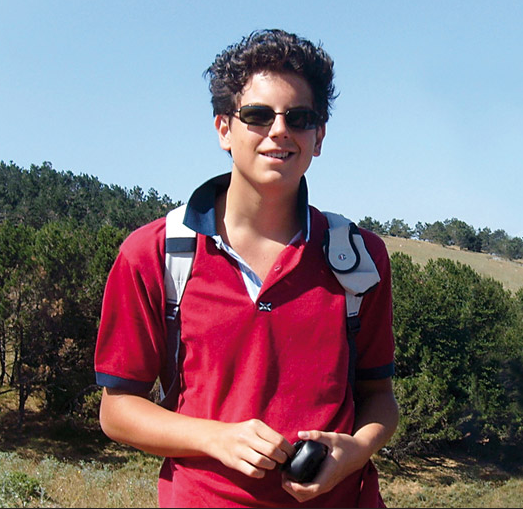 «il coraggio 
di andare 
contro corrente…»
Presentazione di Claudio Gobbetti
aggiornata al 11 aprile 2021
Link di brevi video da visitare su youtube dedicati a Carlo Acutis

01 Morto a 15 anni, sarà il «beato del web» fanpage  durata min. 3,11
https://www.youtube.com/watch?v=bbr4_Gc3y0Q

02 Giovani chiamati alla santità: Carlo Acutis tra loro min. 3,38
https://www.youtube.com/watch?v=ssB0FLpW2K4 

03 La storia di Carlo Acutis, morto nel 2006 di leucemia è il primo «millenial» proclamato beato min. 3,51
https://www.youtube.com/watch?v=SOWeV5Lj6vE

- - - - - - - - - - - 
Link di video più completi e più lunghi con durata di circa mezz’ora
04 Carlo Acutis - la vita e le testimonianze – dura min. 38,27
https://www.youtube.com/watch?v=jHBBEqK_SHw  
 
05 Carlo Acutis Missionario durata min. 30,36
  https://www.youtube.com/watch?v=3aiSnxS17uY
Carlo Acutis nacque a Londra venerdì 3 maggio 1991 da genitori che inizialmente si dichiaravano molto superficiali alla fede.  
In una intervista la madre racconta: 
«In vita mia ero stata in chiesa solo tre volte: prima comunione, cresima, matrimonio. E quando conobbi il mio futuro marito, mentre studiava economia politica a Ginevra, non è che alla domenica andasse a messa…».
Il papà di Carlo è il dott. Andrea Acutis, un grande esponente dell'alta borghesia torinese economicamente molto sostenuto e la mamma è la dott. Antonia Salzano. Si sono sposati l'anno precedente. La coppia viveva a Londra per motivi di Lavoro del padre Andrea presso una banca d’affari.
Il 18 maggio 1991, dopo solo due settimane dalla nascita, il piccolo Carlo riceve a Londra il battesimo e il bimbo venne chiamato con il nome del nonno paterno che è il «proprietario» di Vittoria Assicurazioni. 
Andrea Acutis, in procinto di entrare nella dirigenza di Vittoria Assicurazioni, si trasferì con la famiglia a Milano a settembre dello stesso anno 1991, 
dove il giovane Carlo frequentò la scuola elementare e media presso le suore Marcelline, la parrocchia presso la chiesa di Santa Maria Segreta 
e il liceo classico presso l’Istituto Leone XIII gestito dai Gesuiti.
Mamma Antonia con il piccolo Carlo
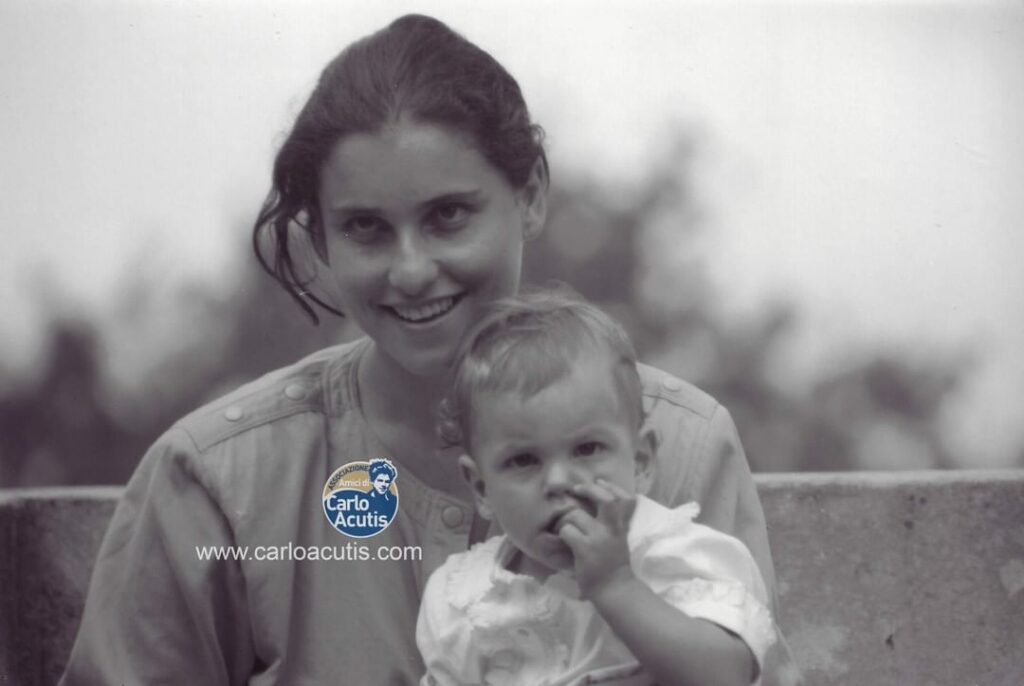 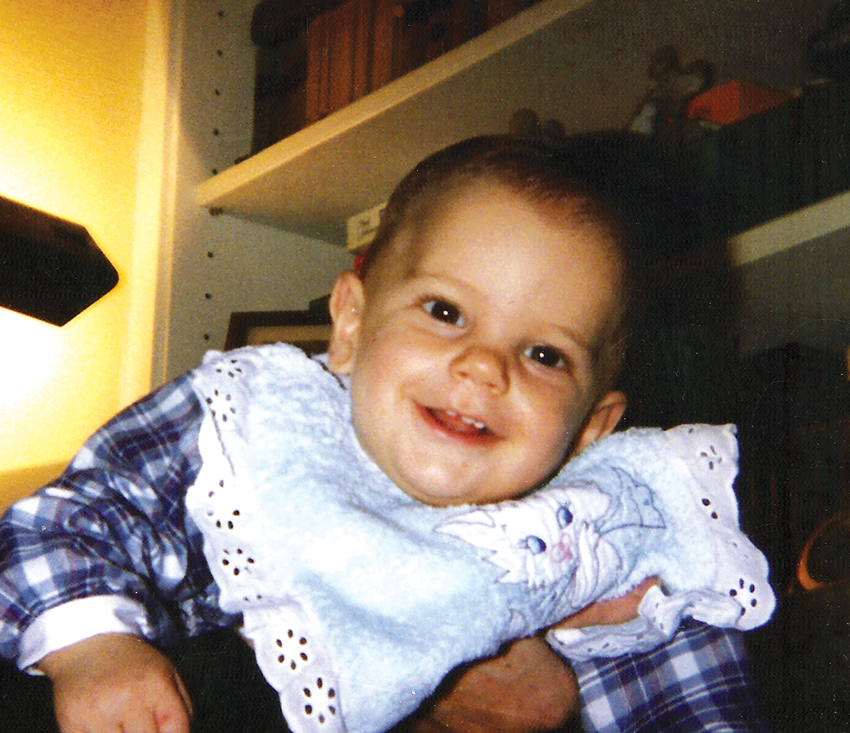 Miracolo eucaristico a Lanciano di Chieti
Da piccolo, durante una vacanza con i genitori, rimase molto impressionato della visita, a Lanciano in provincia di Chieti, del famoso miracolo eucaristico. 
Un frate, mentre celebrava la messa, venne colto da forti dubbi di fede che nel vino e nell’eucaristia ci fosse realmente la presenza di Cristo con il suo sangue. 
Dopo aver pronunciato le parole di consacrazione, l'ostia e il vino si sono trasformati in carne e sangue. Il frate e i fedeli presenti in chiesa rimasero sconvolti e spaventati dall’evento. 
Le reliquie sono ancora oggi conservate presso la chiesa di San Francesco nel borgo suddetto. Il 4 marzo 1971 furono eseguite le analisi scientifiche e fu presentato uno studio molto dettagliato.
Dalle analisi del 1971 si rileva che:
- La carne appartiene al miocardio (una parte del cuore umano).
- Il sangue «è risultato veramente tale».
La carne e il sangue sono di natura umana e il sangue appartiene al gruppo AB, 
(lo stesso della Sacra Sindone di Torino e del Sacro Sudario).
-   Non ci sono tracce di alcun tipo di conservante, né sale, né altro.
«Nel liquido di eluizione del sangue sono state dimostrate le proteine, 
frazionate nei rapporti percentuali che si hanno nel quadro siero-proteico del sangue fresco normale».
Nel 1981 i frati francescani di Lanciano fecero eseguire una nuova analisi sulla carne. La relazione finale ribadì e riconfermò i risultati del 1971.   
La carne appare raggrinzita ma, anche idealmente distendendola, non sarebbe possibile colmare interamente lo spazio vuoto al centro dell'ostia: lo studio ritiene che lo spazio vuoto corrisponda a un ventricolo del cuore, probabilmente il sinistro, a giudicare dallo spessore del mantello miocardico. 
In nessuna sede sono state ritrovate tracce di sostanze conservanti.
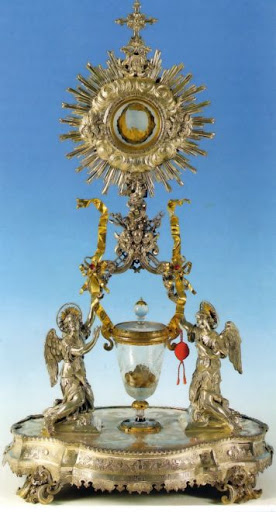 La carne e il tessuto imbrattato di sangue 
nel miracolo eucaristico di Lanciano di Chieti
- 06 I miracoli eucaristici da Lanciano a Sokolka min. 2 https://www.youtube.com/watch?v=Dfx9eT2nmqY
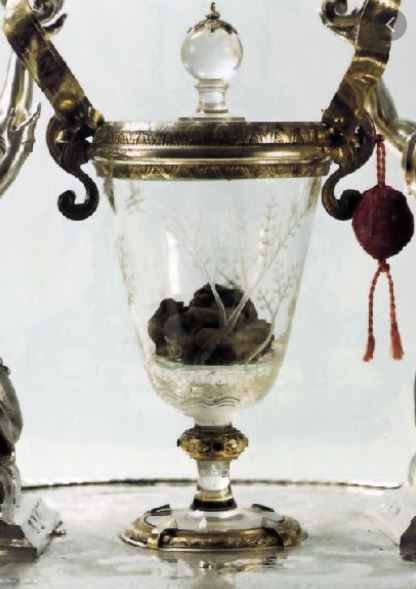 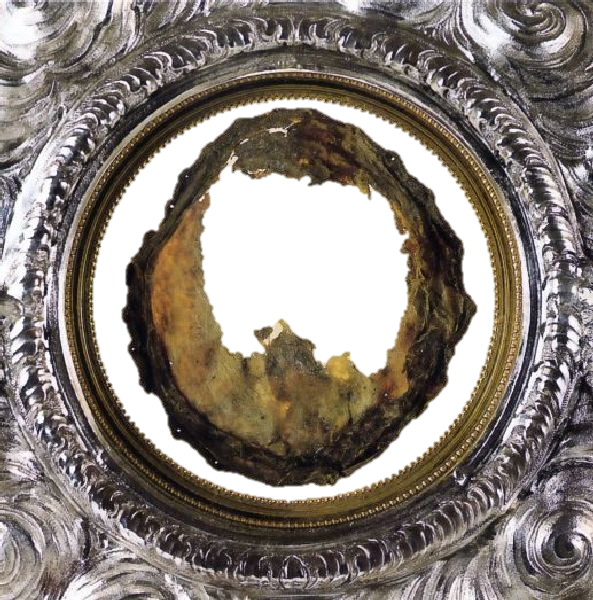 [Speaker Notes: “Segni”, i miracoli eucaristici da Lanciano a Sokolka]
Carlo Acutis fin da piccolo visse la fede in ogni aspetto della sua vita: 
a soli sette anni chiede ripetutamente di poter fare la Prima Comunione. 
Mediante un permesso speciale, il vescovo di Milano acconsentì purché fosse in forma strettamente riservata, «segreta», senza festeggiamenti.
La sua devozione era rivolta in particolare all’Eucaristia che amava chiamare «La mia autostrada per il Cielo», ma lo era anche verso alla Madonna con il rosario. 
Numerose testimonianze confermano che tutti i giorni partecipava alla Messa e recitava il rosario. Si testimonia che amava dedicare un po’ di tempo anche per l’adorazione eucaristica.
Prima Comunione
a sette anni
Cresima
Battesimo
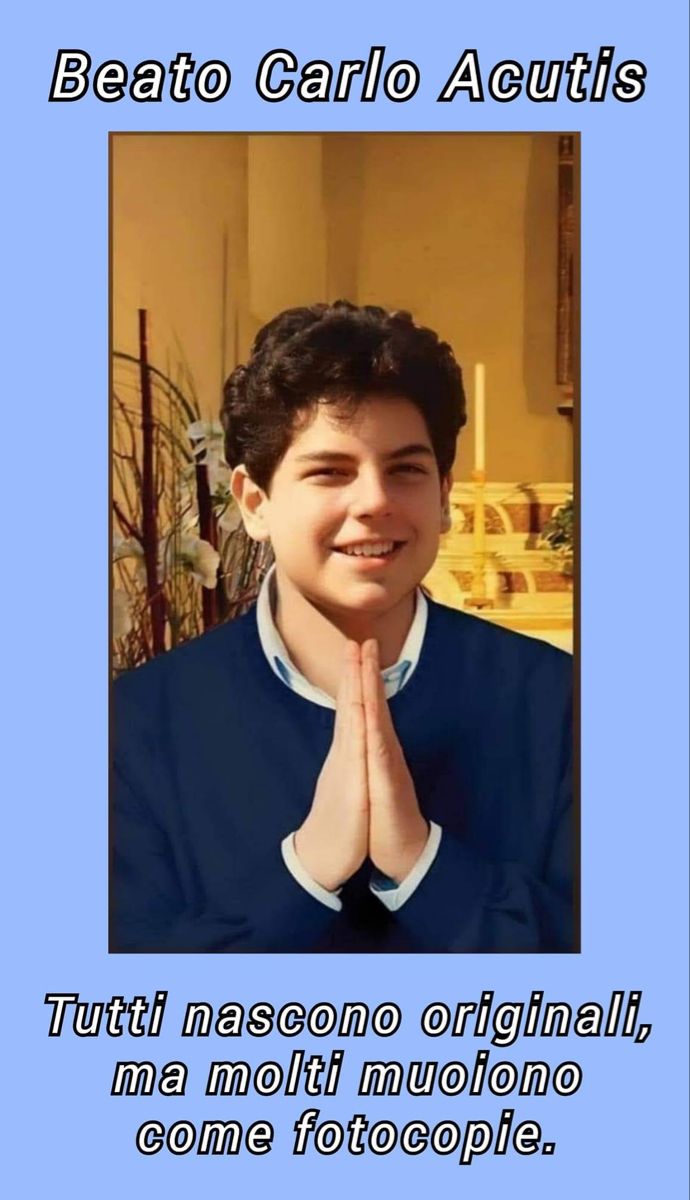 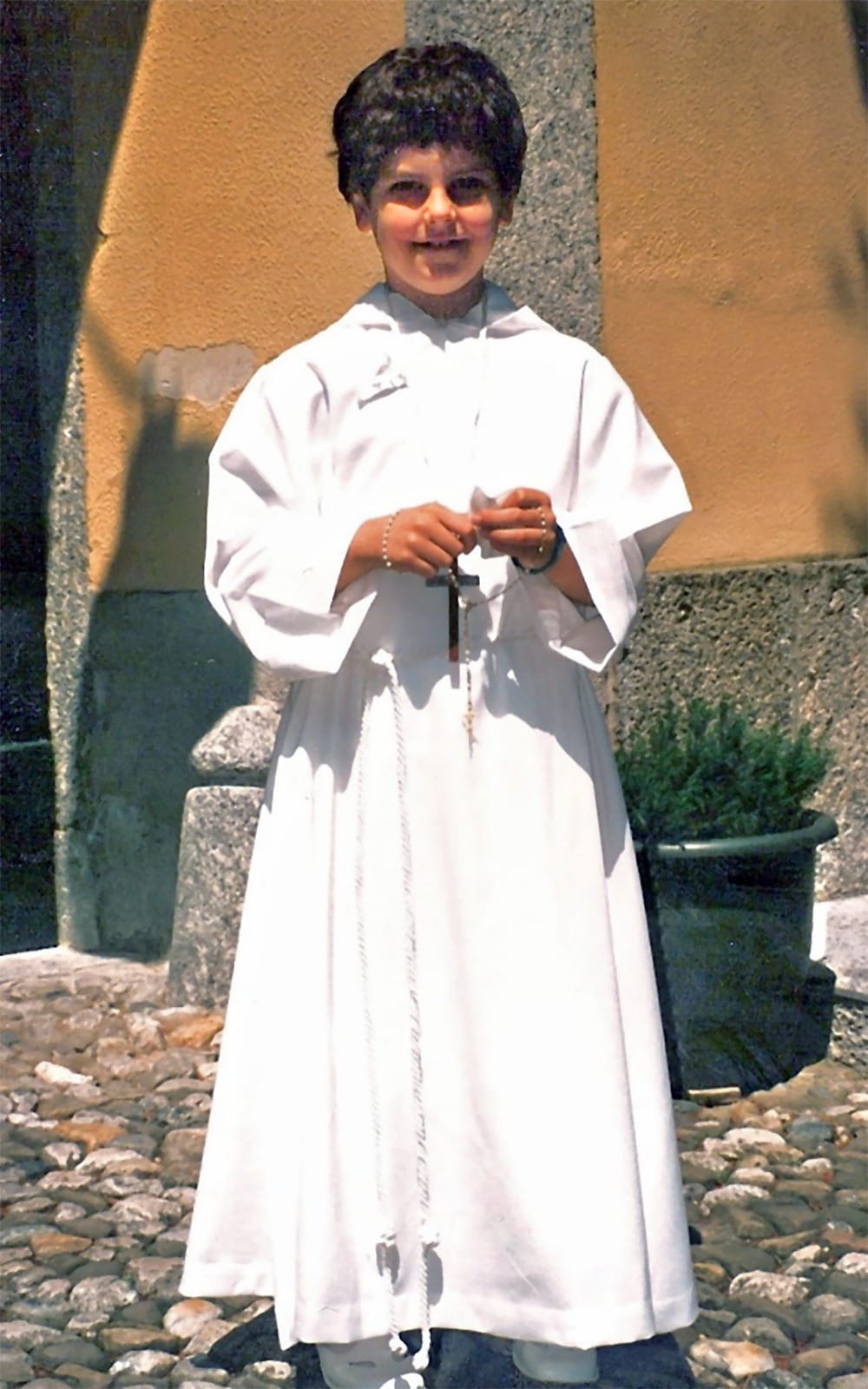 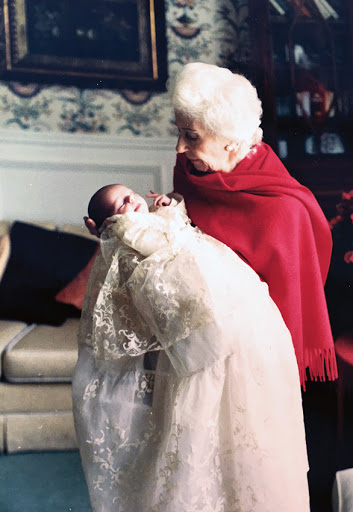 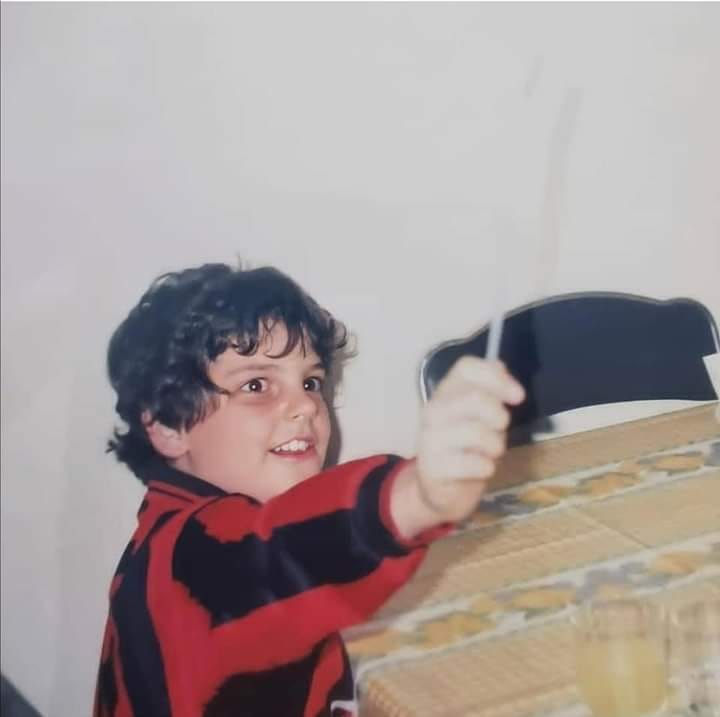 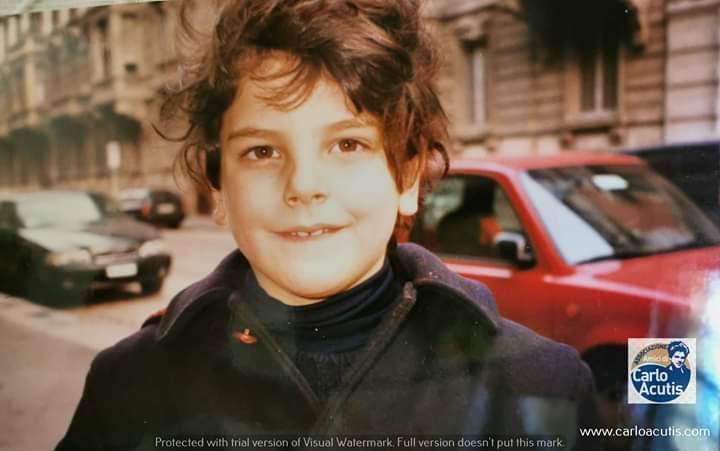 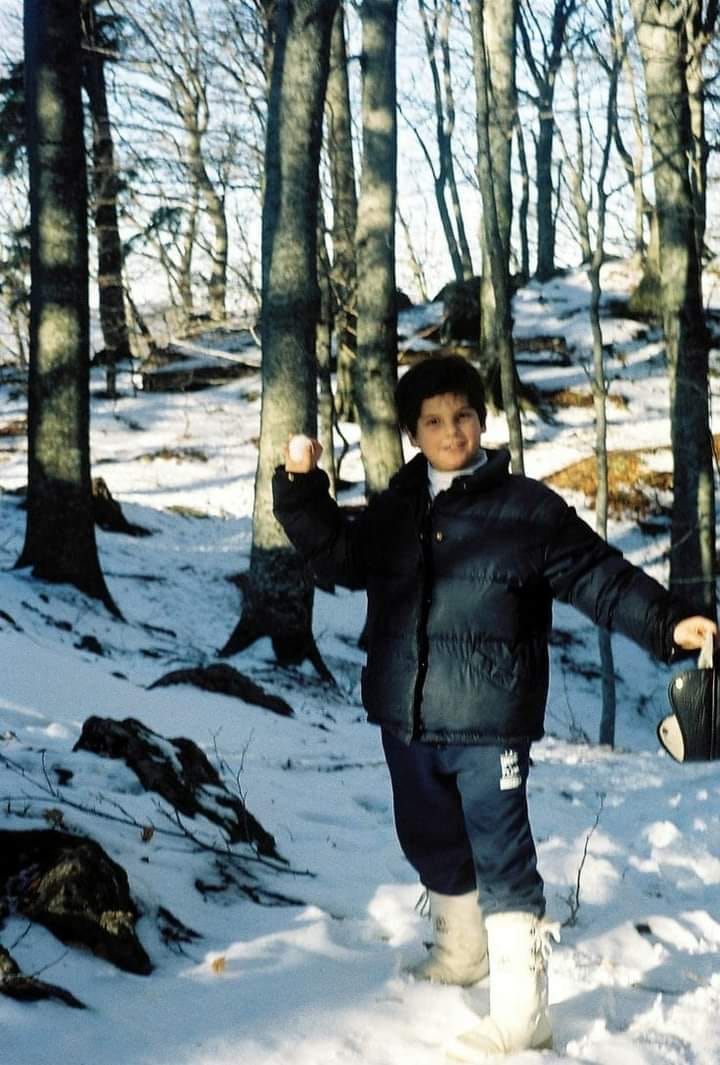 Carlo 
e la neve
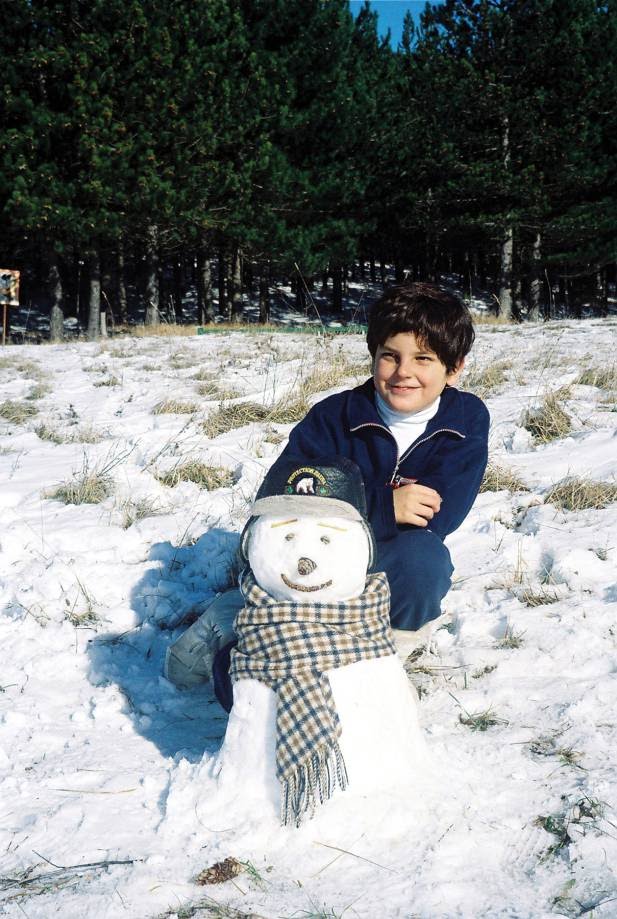 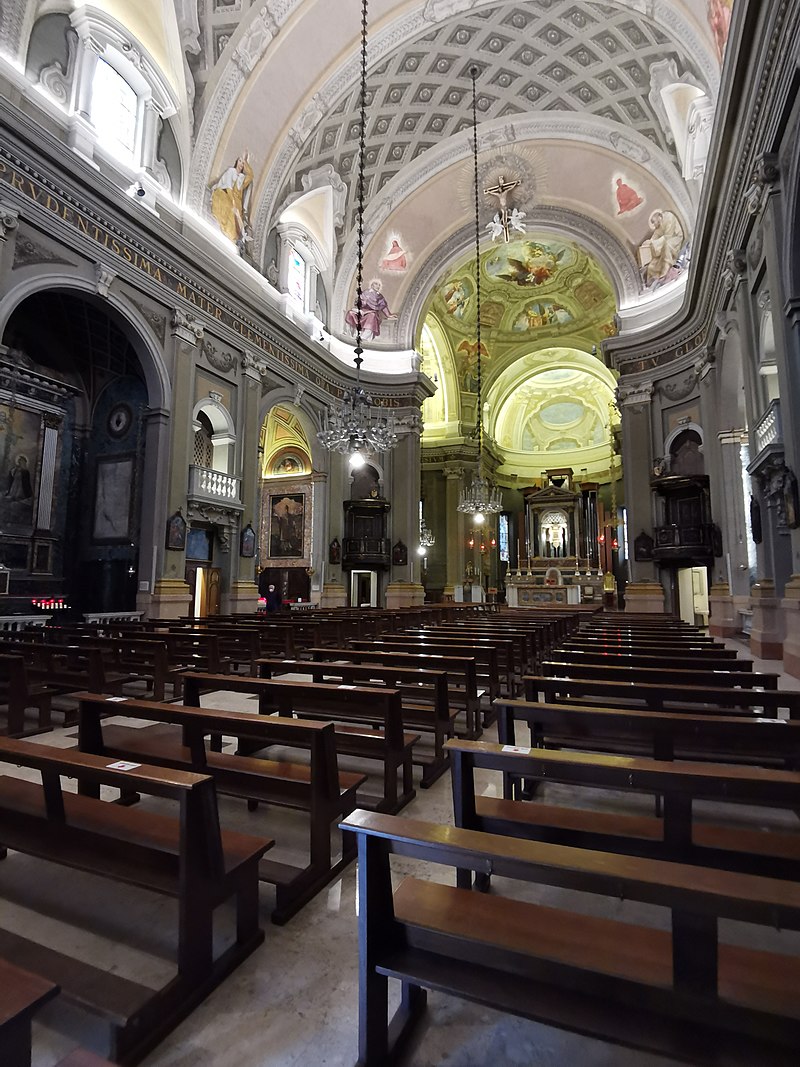 La chiesa Parrocchiale di Santa Maria Segreta 
dove Carlo andava a messa tutte le mattine
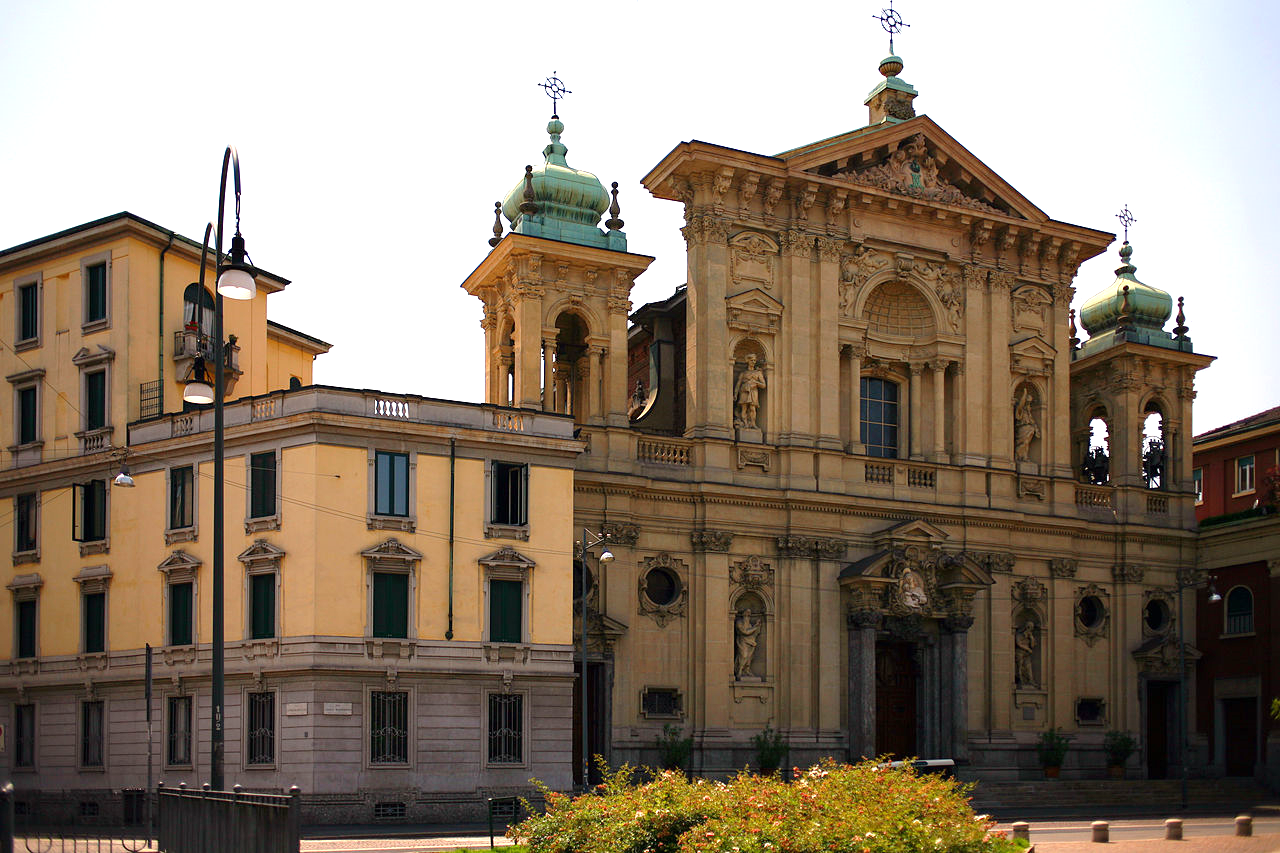 Oltre agli interessi normali di un adolescente, gli piaceva molto giocare a pallone, suonare il saxofono (autodidatta), amava gli animali con i quali creava video parlati in un periodo in cui i programmi di video montaggio erano rari, amava giocare alla playstation concedendosi solo poche ore in un giorno stabilito alla settimana, ma soprattutto si adoperava moltissimo per aiutare gli indigenti, per stare loro vicino.
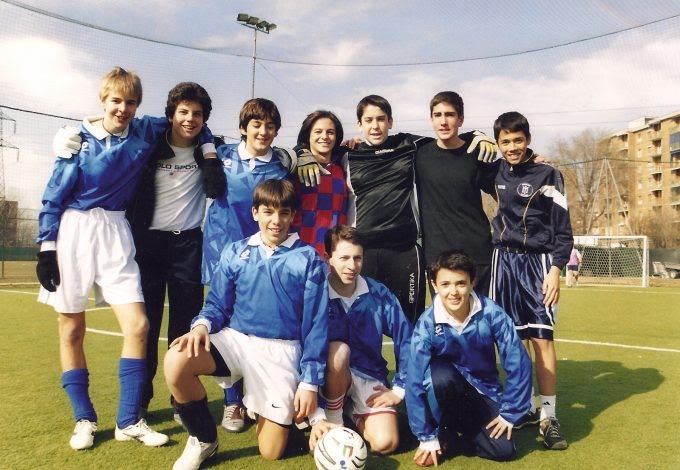 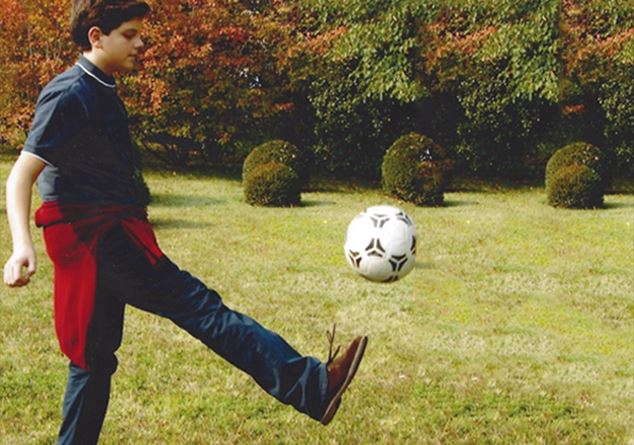 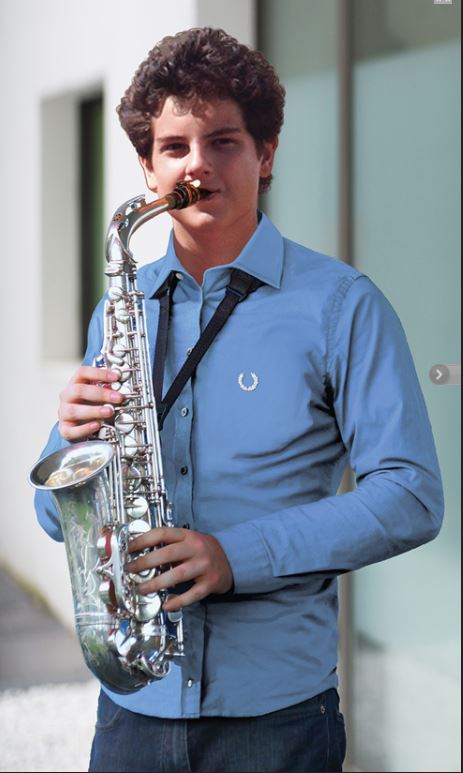 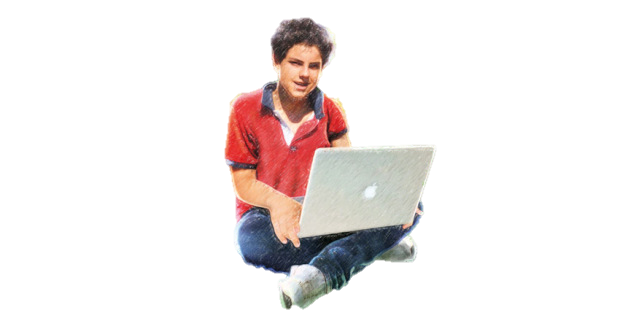 Amava giocare 
con gli amici 
alla playstation, 
ma si dava 
delle rigide regole 
per non diventare dipendente: 
solo poche ore 
in un giorno stabilito
alla settimana.
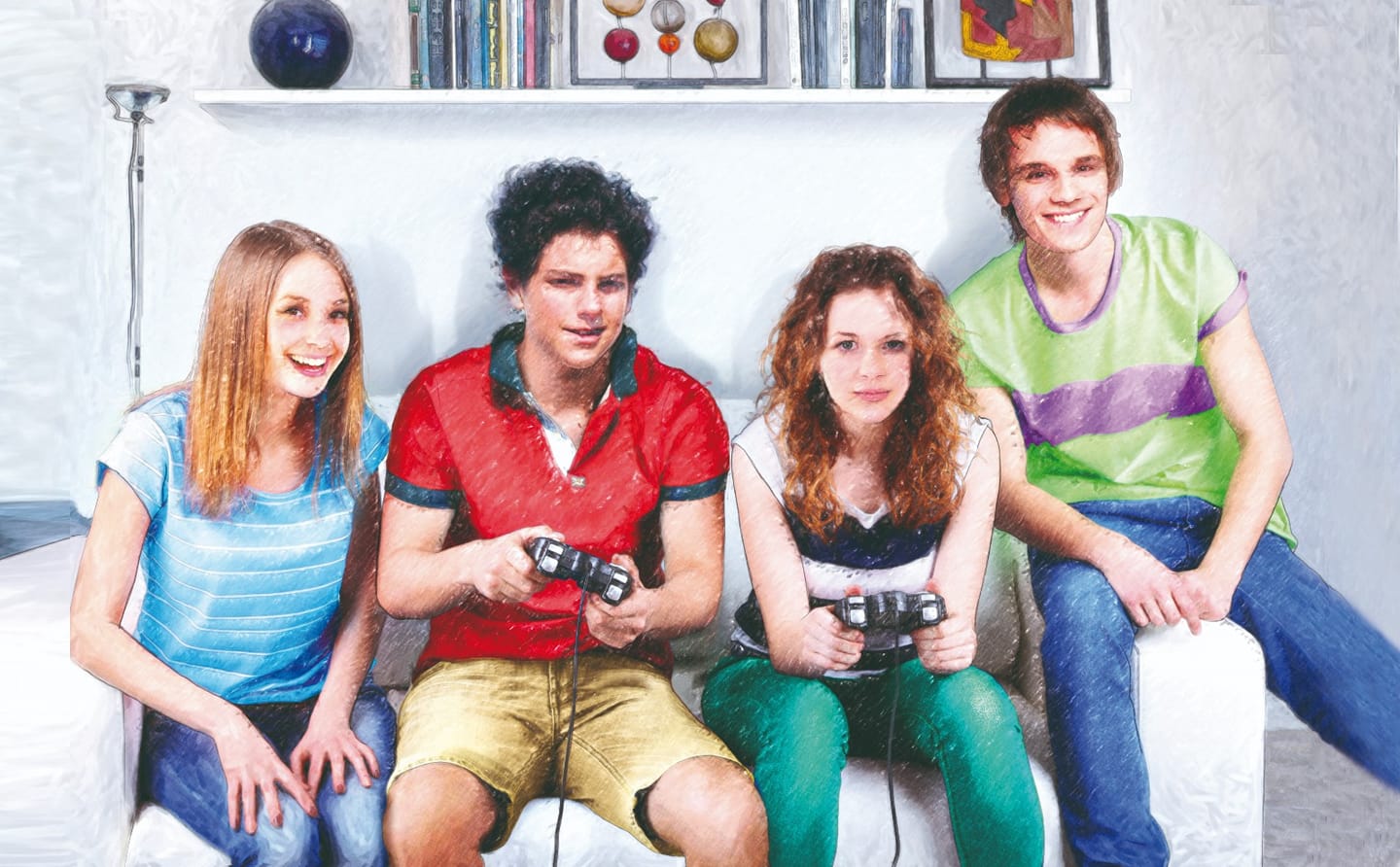 [Speaker Notes: Amava giocare con gli amici alla playstation ma si dava delle rigide regole per non diventare dipendente]
Carlo in vacanza
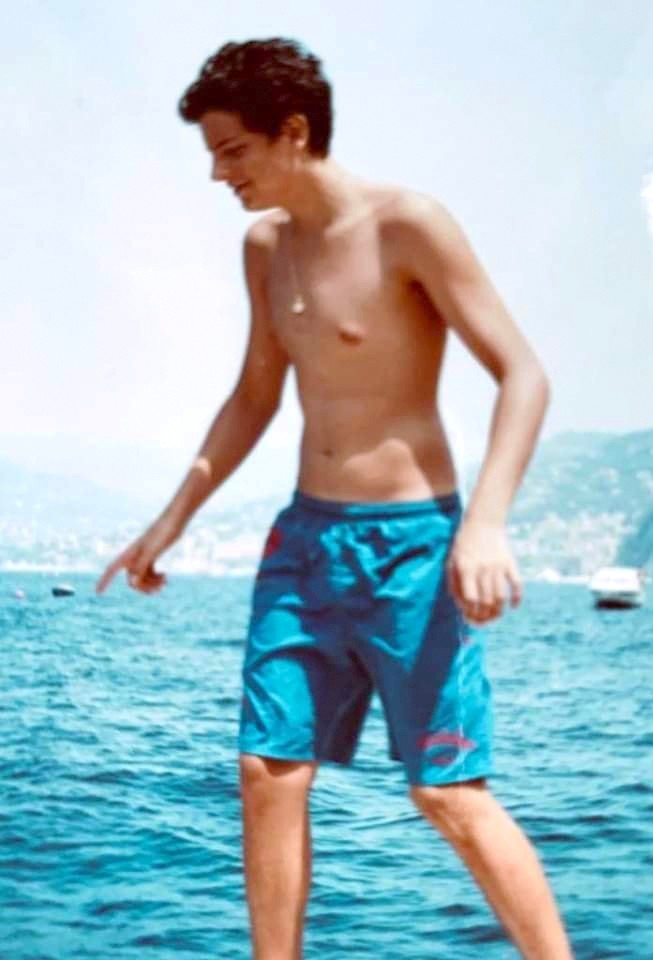 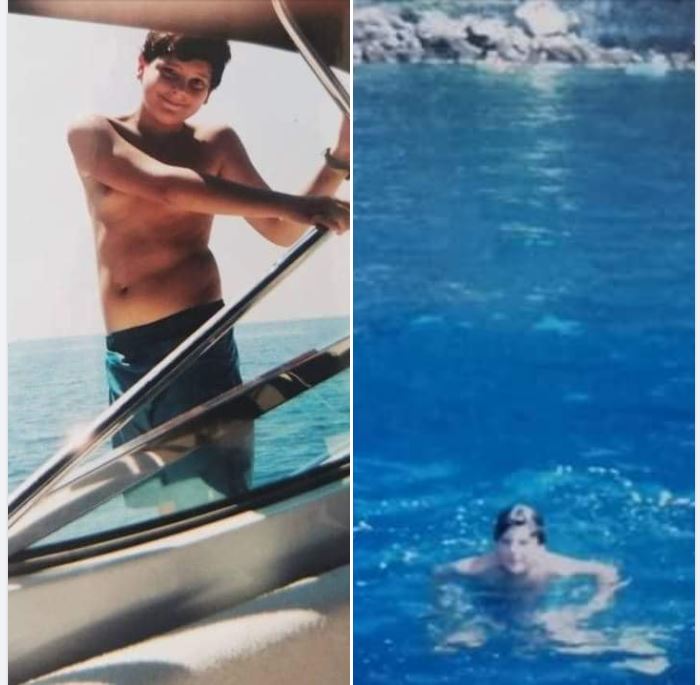 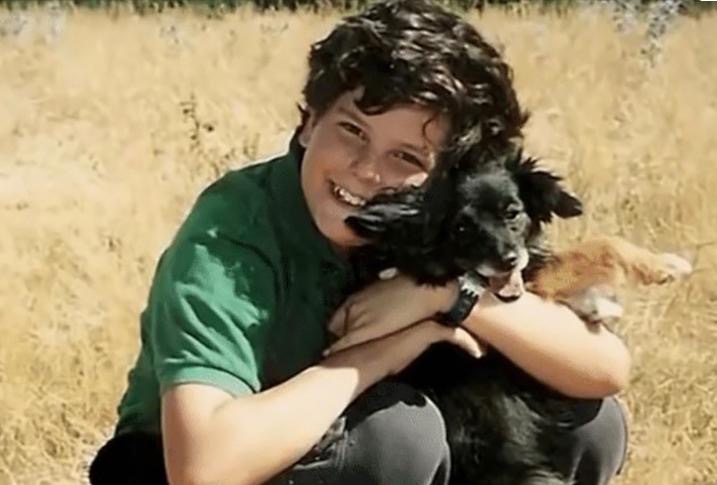 Carlo e il suo amore 
verso gli animali
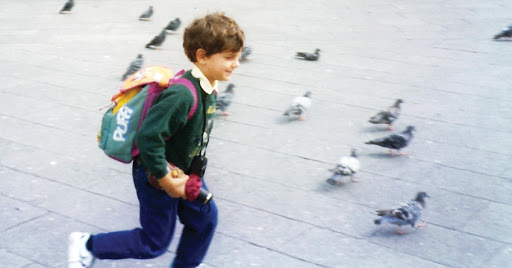 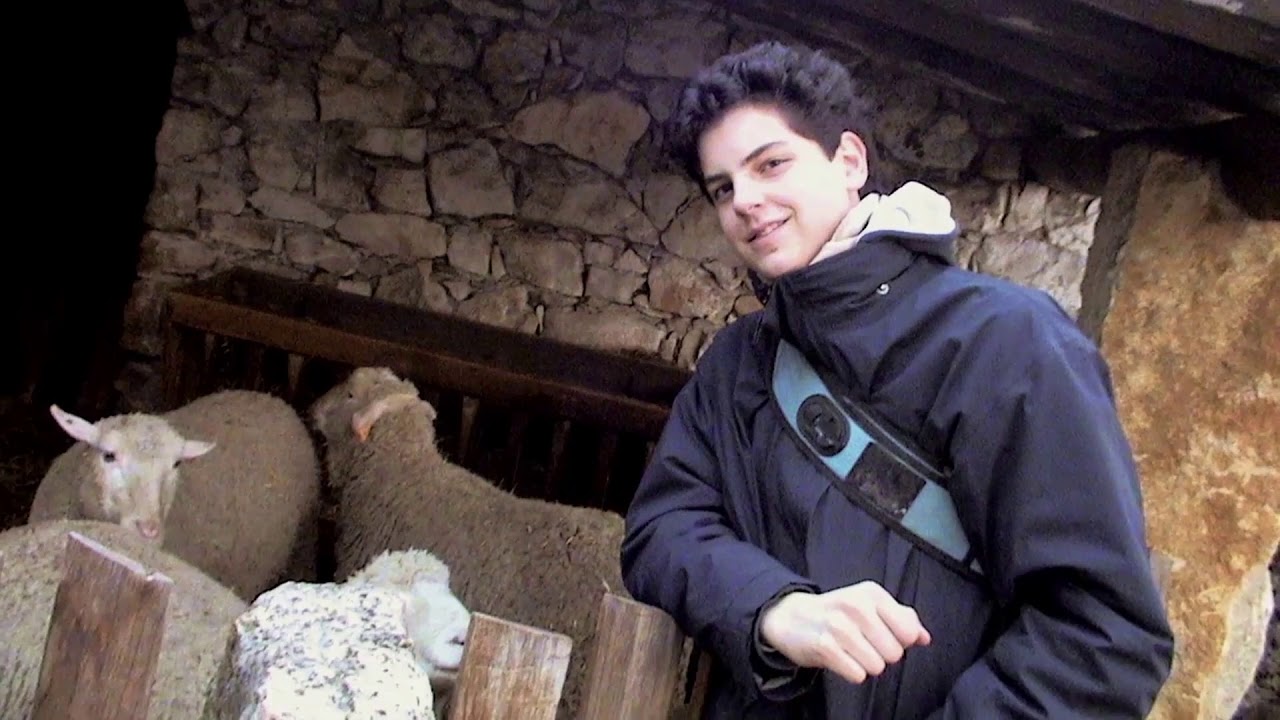 [Speaker Notes: Carlo animatore e catechista]
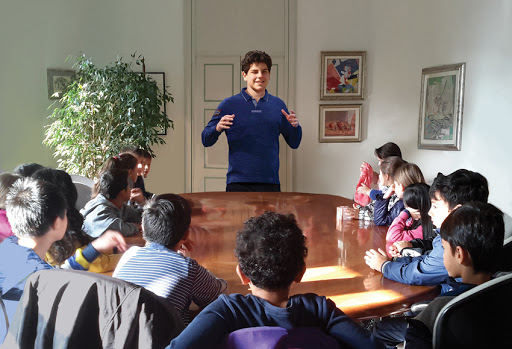 Carlo animatore e catechista
[Speaker Notes: Carlo animatore e catechista]
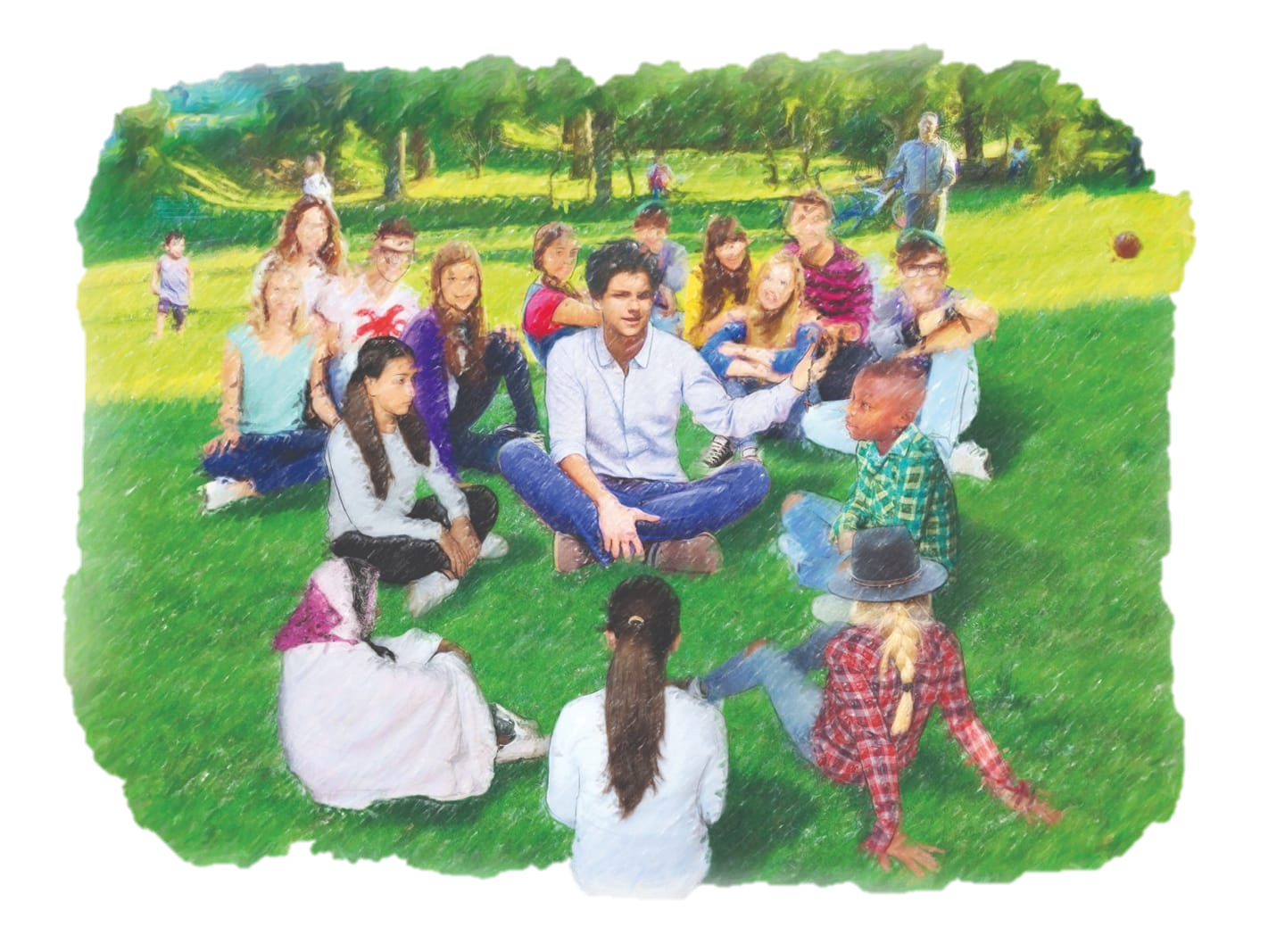 Feste di compleanno
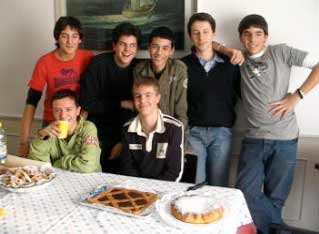 Carlo compie 14 anni
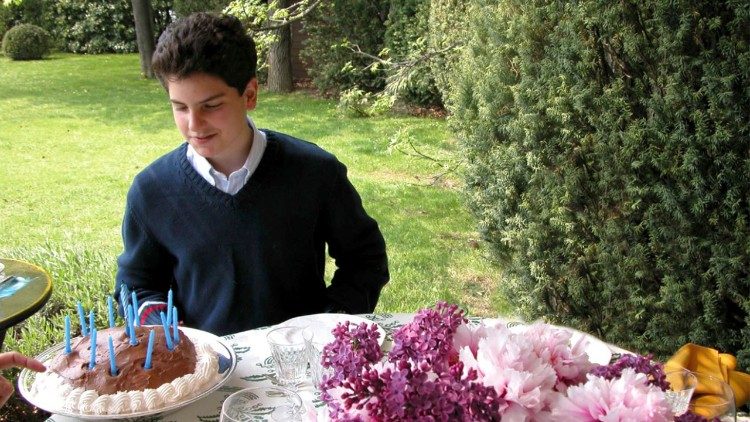 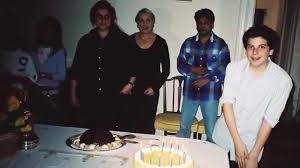 Racconta la madre che si infastidiva quando gli regalava un bel paio di scarpe di marca, lo portava subito di nascosto ai suoi amici mendicanti. 
I soldi della paghetta li usava per comperare sacchi a pelo e molto altro per gli indigenti che vivono sui marciapiedi. 
Numerose sono le testimonianze della sua amicizia con i poveri mendicanti.
Nel quartiere tutti conoscevano molto bene Carlo: quando passava sorridente in bicicletta, tornando da scuola, si fermava a salutare i portinai, aveva sempre parole cordiali e amichevoli verso chiunque. 
Non considerava le differenze di razza, di lingua, di religione e questo seminava gioia e profonda meraviglia intorno a lui con tutti.
Carlo fin da piccolo scopre che si custodiscono meglio i propri doni solo se si condividono: se si spendono per gli altri si fanno fruttare! 
Carlo, pur essendo figlio di una ricchissima famiglia, non ha problemi di andare contro corrente: aiuta i bambini in difficoltà, i malati, i disabili, gli anziani, le persone sole e quelle che non riescono ad inserirsi nella società come a volte gli extracomunitari e i mendicanti. 
È incredibile pensare che fin da piccolo ha imparato, da solo, che nelle persone c’è un progetto di amore divino da realizzare, ecco perché ogni persona, per Carlo, è importante e unica.
I suoi amici che sanno bene la ricca provenienza della sua famiglia non capiscono perché vive in questo modo e senza vestirsi in modo firmato come loro… 
Un mendicante testimonia: «Mi ricordo di Carlo che mi è rimasto e mi rimarrà sempre nel cuore, per la sua grande gentilezza, bontà ed educazione…». 
E un altro mendicante: «spesso mi dava i soldi della sua paghetta, sempre intrattenendosi con me per confortarmi… in questo quartiere, nessun ragazzo, tranne Carlo, si è mai interessato a me. Era troppo buono e puro per questa terra, non lo dimenticherò mai». 
Si racconta di Carlo che non sopportava nessuna forma di ingiustizia, difendeva sempre i più indifesi, coloro che venivano presi in giro «bullizzati» da altri ragazzi.
Domanda
Preferite AVERE tanti milioni di euro, ma essere invidiati da tutti e proprio per questo spesso anche odiati…
Oppure preferiti essere poveri, senza la possibilità di spendere i soldi in divertimenti e capricci vari, ma ESSERE un motivo di grande gioia per tutti quelli che incontrate?
Molti sono gli amici del ricco, ma quanti sono i veri amici del ricco?
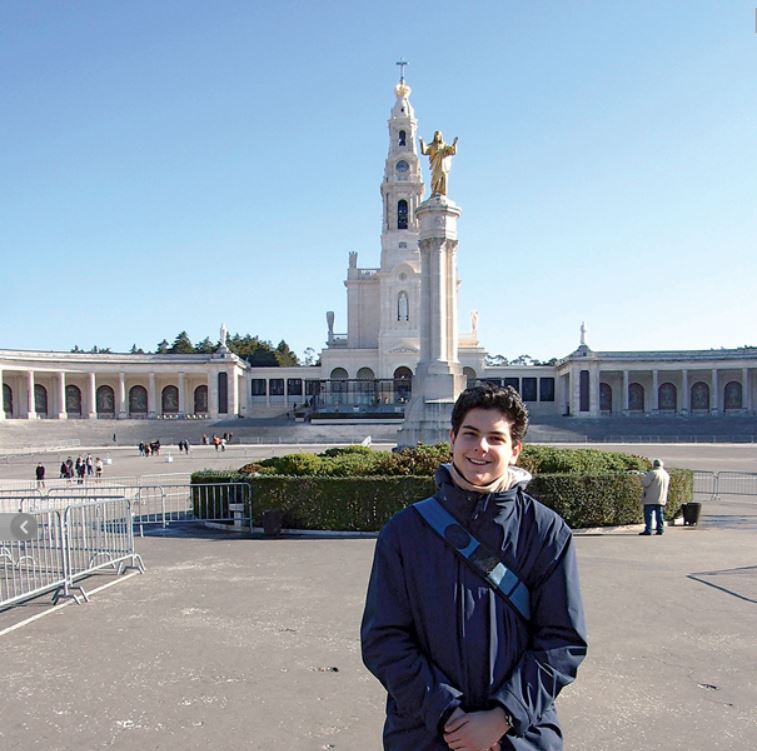 Carlo a Fatima
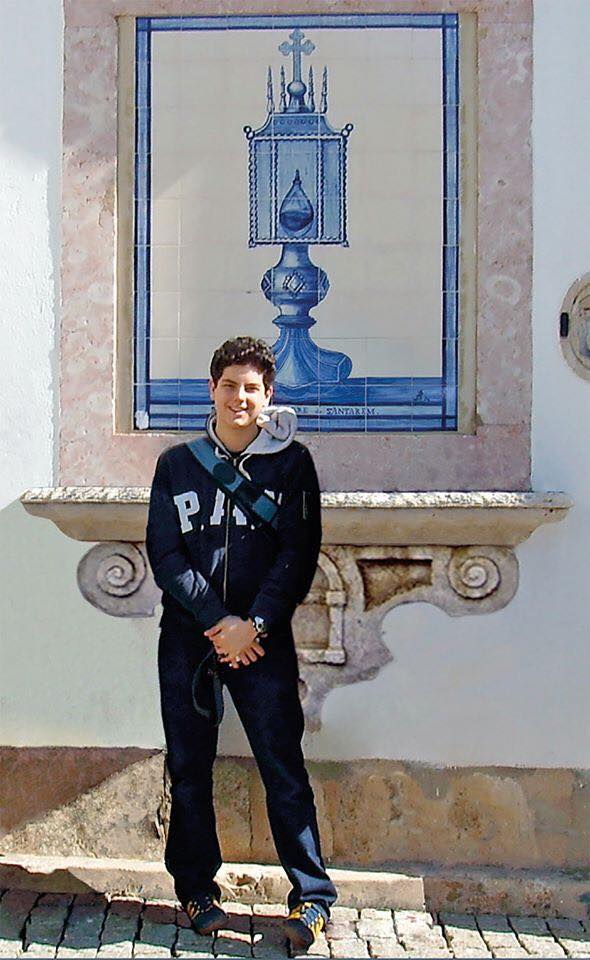 Una donna di Assisi testimonia un particolare insolito e piuttosto curioso di quando il piccolo Carlo si trovava in vacanza in quella città. Lo ha conosciuto per caso perché spesso andava a giocare con i suoi nipoti. 
Alla signora gli piaceva fare il pane fresco dal forno di casa e offrirlo al pomeriggio come merenda ai bambini che giocavano con i nipoti. 
Il piccolo Carlo quando aveva in mano il pane, prima di mangiarlo, lo baciava. 
Non riusciva a capire questo gesto per un comunissimo pezzo di pane fresco!
Solo dopo la sua morte, quando ha saputo della sua devozione all’Eucaristia, fin dalla sua tenerissima età, è diventato comprensibile quell’insolito gesto.
[Speaker Notes: MIRACOLI EUCARISTICI:Mostra Internazionale Ideata e ...
http://www.miracolieucaristici.org]
Tra le sue passioni preferite c'era l’informatica, della quale si serviva per la realizzazione di siti web spesso da autodidatta. 
Nonostante frequentava le scuole medie, ideò e organizzò la mostra sui miracoli eucaristici nel mondo. 
Tale mostra, ospitata nelle parrocchie che ne fanno richiesta e presente anche in online, è già stata presentata in tutti i cinque continenti: 
solo negli Stati Uniti d’America in quasi 10.000 parrocchie; 
nel resto del mondo in centinaia di parrocchie e in alcuni tra i santuari mariani più famosi, come ad esempio Fatima, Lourdes, Guadalupe.
[Speaker Notes: MIRACOLI EUCARISTICI:Mostra Internazionale Ideata e ...
http://www.miracolieucaristici.org]
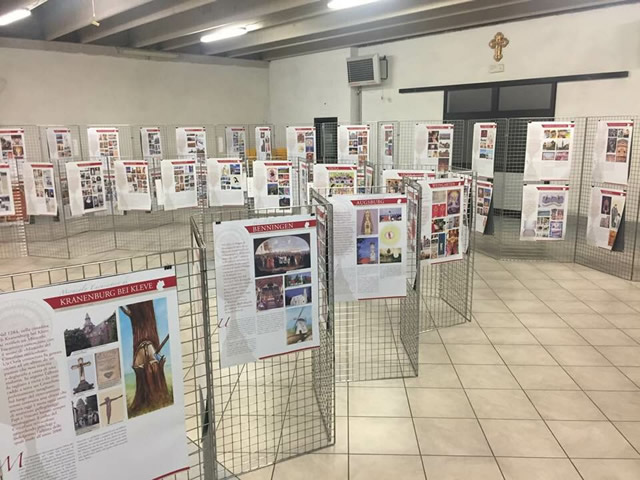 I pannelli in esposizione della mostra 
sui miracoli eucaristici.
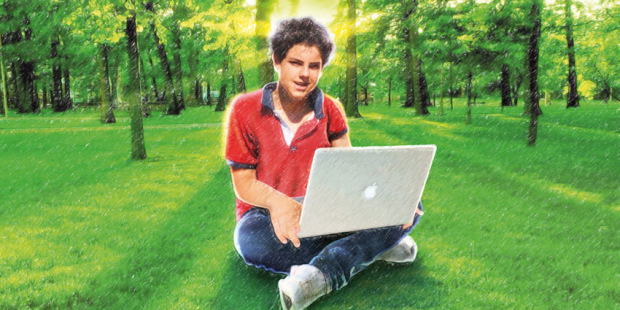 Link per visitare in online la mostra descrittiva sui miracoli eucaristici con video realizzata dal giovane Carlo:  http://www.miracolieucaristici.org
[Speaker Notes: I pannelli in esposizione della mostra eucaristica]
Nel 2006 si ammalò improvvisamente di leucemia fulminante, a causa della quale morì il 12 ottobre, in soli tre giorni, presso l’ospedale San Gerardo di Monza. 
Carlo, consapevole della sua imminente morte, assicura la madre che gli manderà molti segni dopo la sua morte e offre le sue sofferenze per il Papa e per la Chiesa!
Testimonia la Madre Antonia: «Pochi giorni dopo il funerale, all’alba fui svegliata da una voce: “Testamento”. Frugai in camera sua, pensavo di trovarvi uno scritto. Nulla. Accesi il pc, lo strumento che lui preferiva. Sul desktop c’era un filmato brevissimo che si era girato da solo ad Assisi tre mesi prima: 
“Quando peserò 70 chili, sono destinato a morire”. E guardava spensierato il cielo». In un altro filmato appare la sua consapevolezza della imminente morte.
07 - Carlo Acutis si predice la sua morte pochi mesi prima
vedi link min. 2,26
https://www.youtube.com/watch?v=_dkDKu_yOls
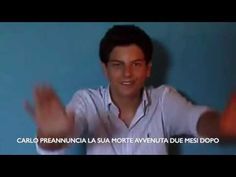 Link da visitare su youtube dedicati a Carlo Acutis 

08 -   50 fatti sulla vita di Carlo Acutis durata min. 5,46   https://www.youtube.com/watch?v=XW-iqfqOhc4  

09 - Carlo Acutis  durata min. 23,45 https://www.youtube.com/watch?v=ThyL1aTyatc   

10 - Carlo Acutis Missionario min. 30,36  https://www.youtube.com/watch?v=3aiSnxS17uY

11 - Viaggiando con Carlo min. 18,44  https://www.youtube.com/watch?v=HCjVh-Q8CS0

12 - Mirella vicina di casa di Carlo min. 4,41  https://www.youtube.com/watch?v=hDK0pgCoxq8&feature=youtu.be
  


Da leggere   https://www.corriere.it/cronache/20_settembre_04/antonia-salzano-primogenito-15-anni-colpito-leucemia-fulminantemori-72-ore-mi-disse-ti-daro-molti-segni-sarai-nuovo-mamma-62d3521c-eee4-11ea-9589-37746edd34df.shtml
[Speaker Notes: Link da visitare su youtube]
Fu sepolto, secondo il suo desiderio, nel cimitero di Assisi, dove rimase fino al 6 aprile 2019 quando avvenne la traslazione nel Santuario di Assisi della Spogliazione, l’antica cattedrale vescovile dove la tradizione narra che San Francesco si spogliò per vivere la povertà estrema evangelica.
Oggi ci sono più di 200 siti e blog che parlano di lui in diverse lingue. Le storie di conversione legate a lui, avvenute dopo la sua morte. I genitori ricevono lettere e richieste di preghiera da ogni parte del mondo, o di ringraziamento per le «Grazie» ricevute.
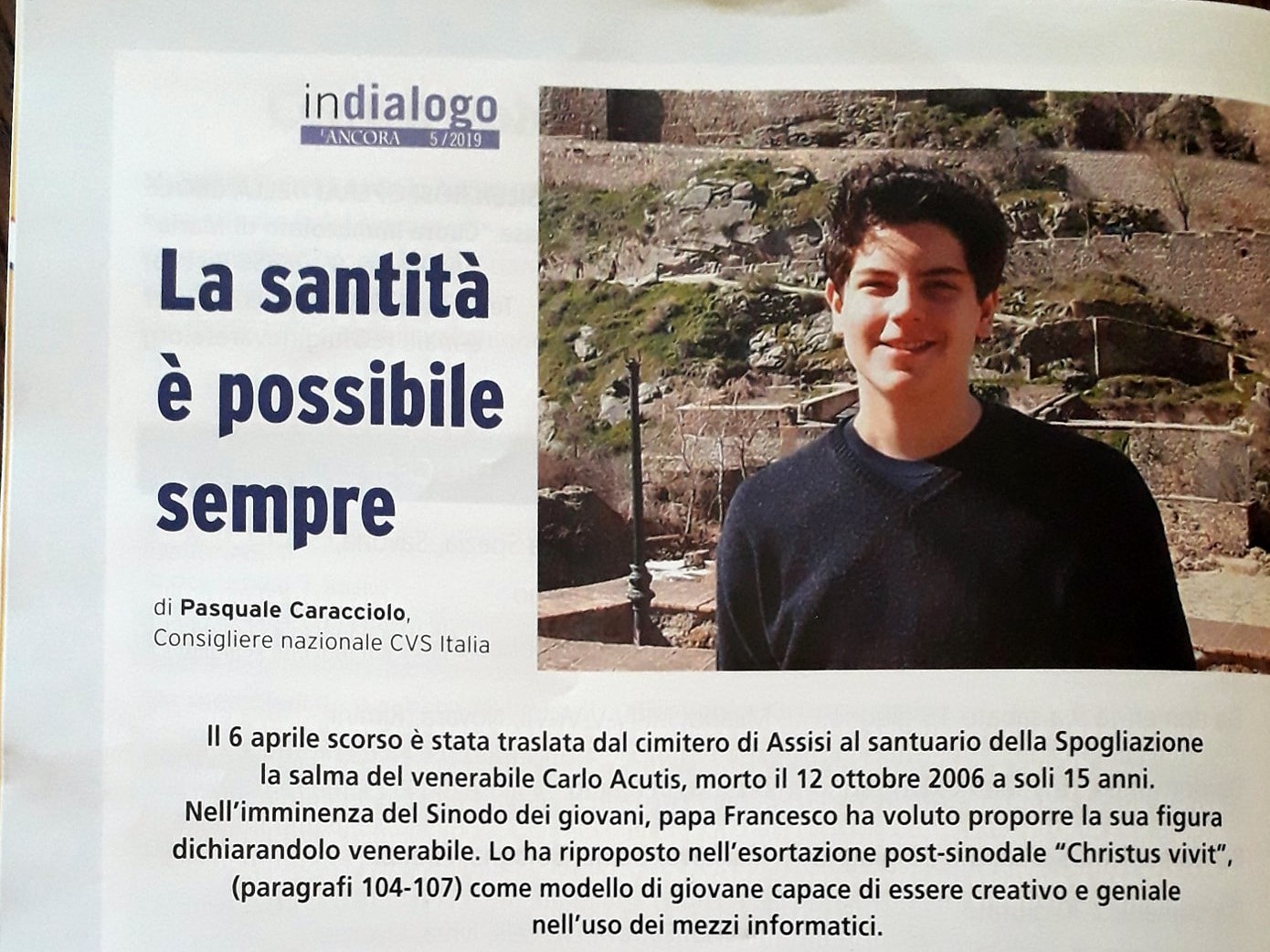 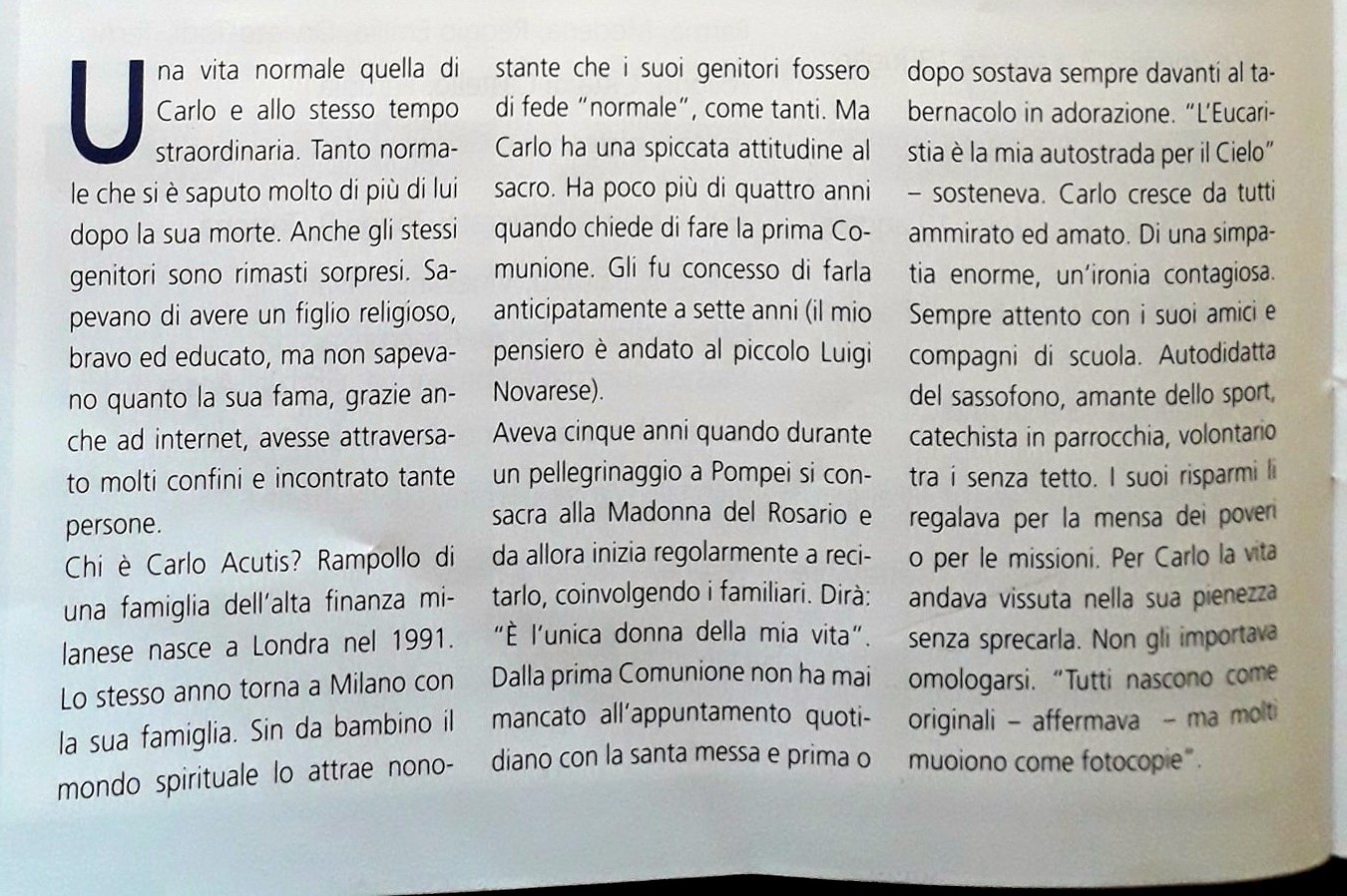 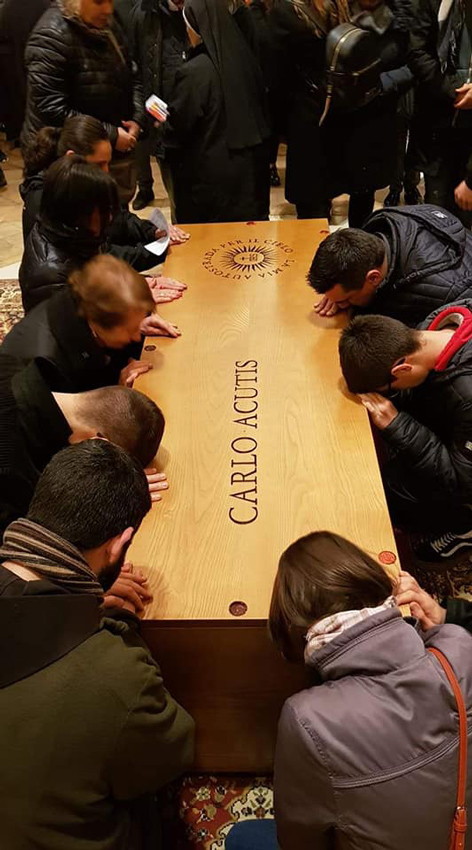 - 13 La traslazione del 6 aprile 2019  min.  2,43 https://www.youtube.com/watch?v=YCN73qET1dA
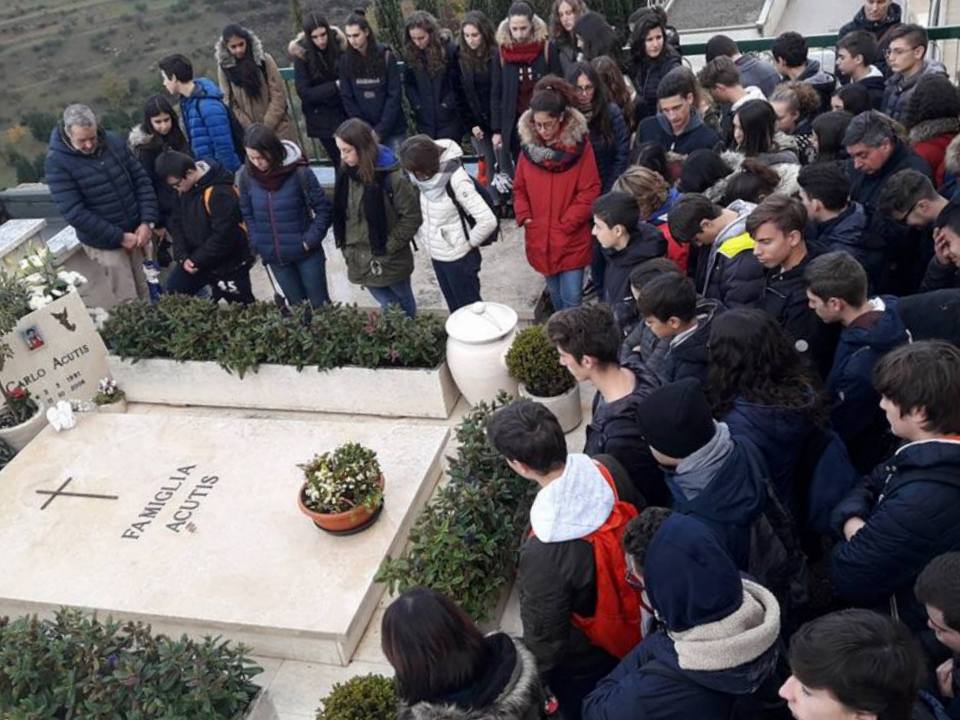 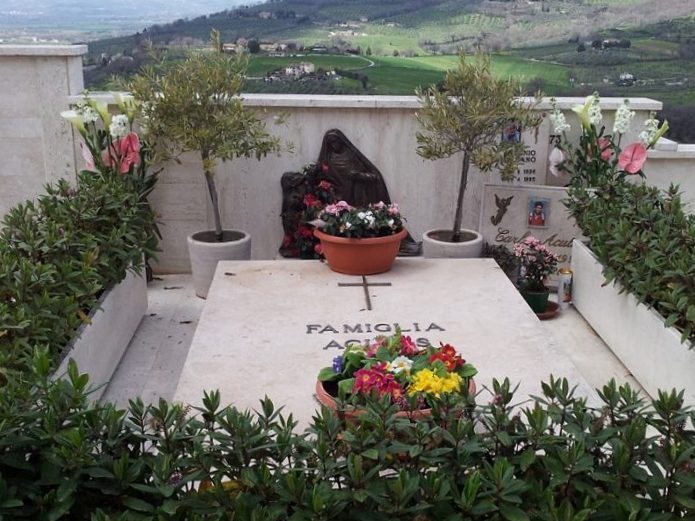 [Speaker Notes: La traslazione     https://www.youtube.com/watch?v=YCN73qET1dA]
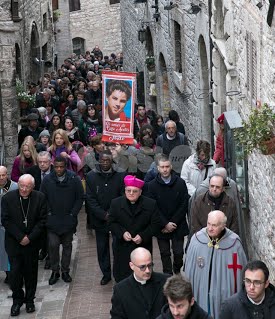 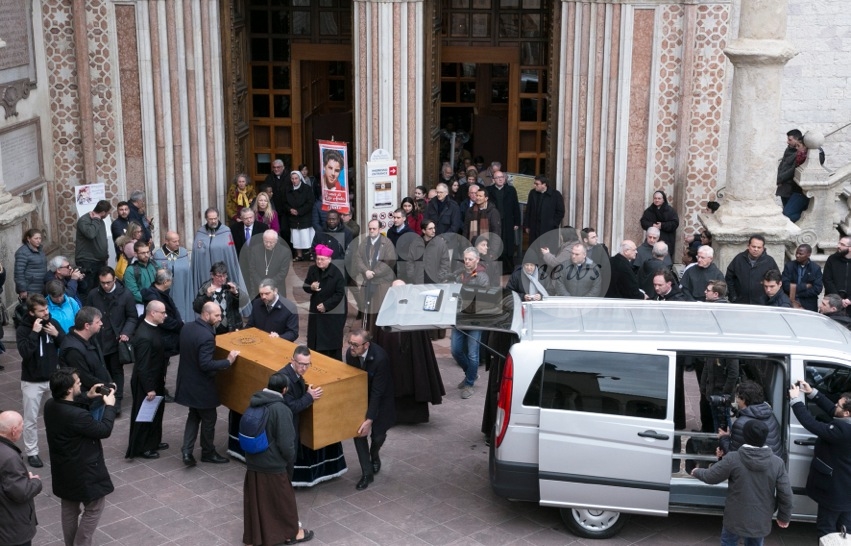 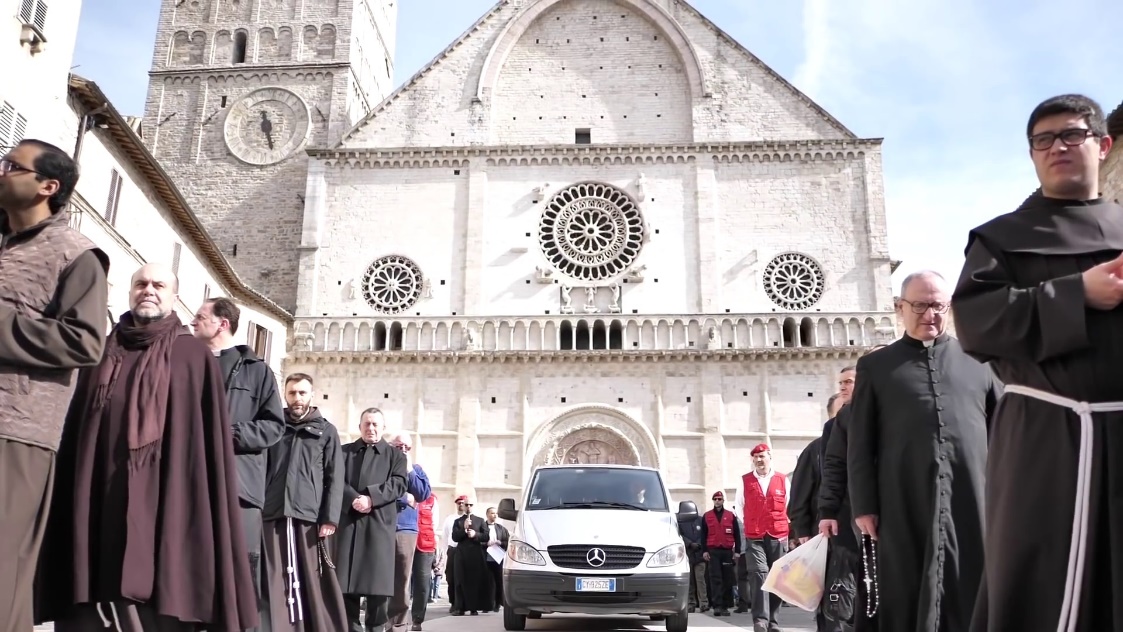 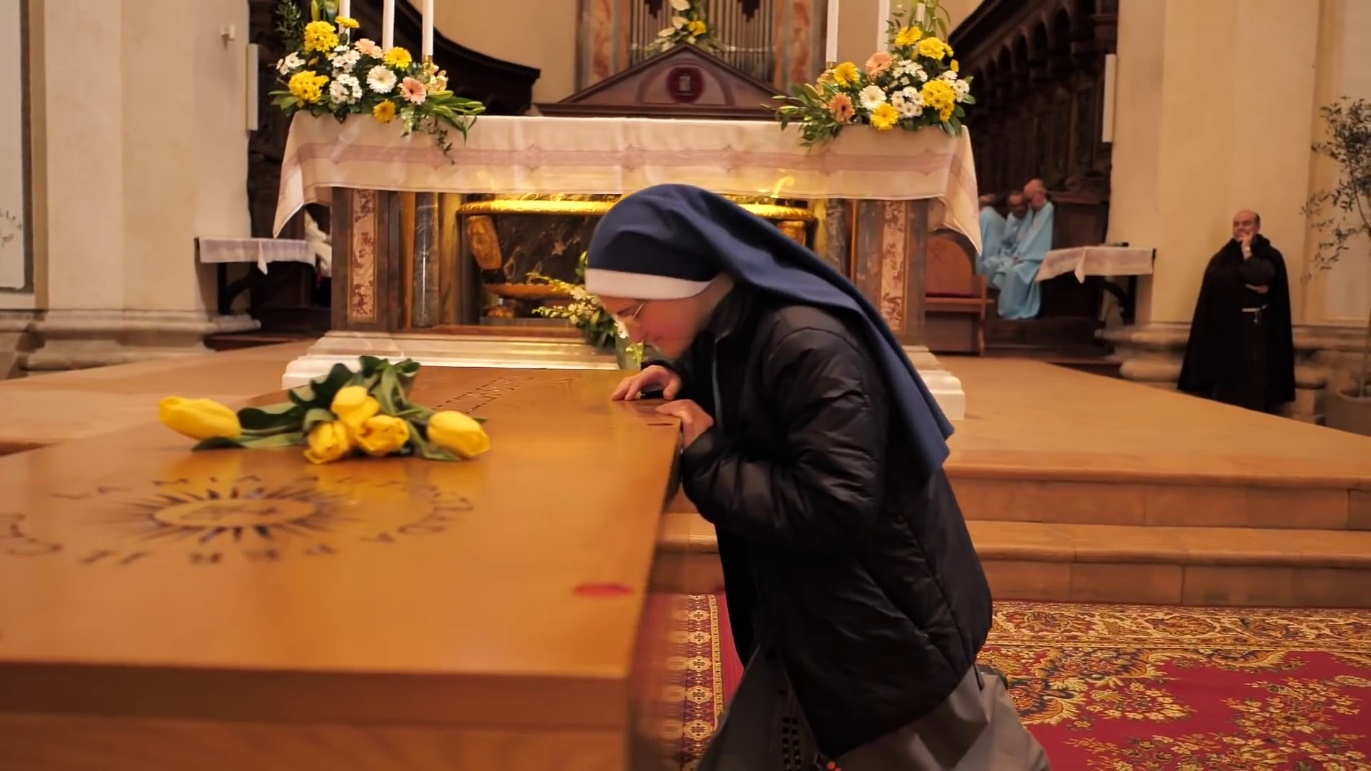 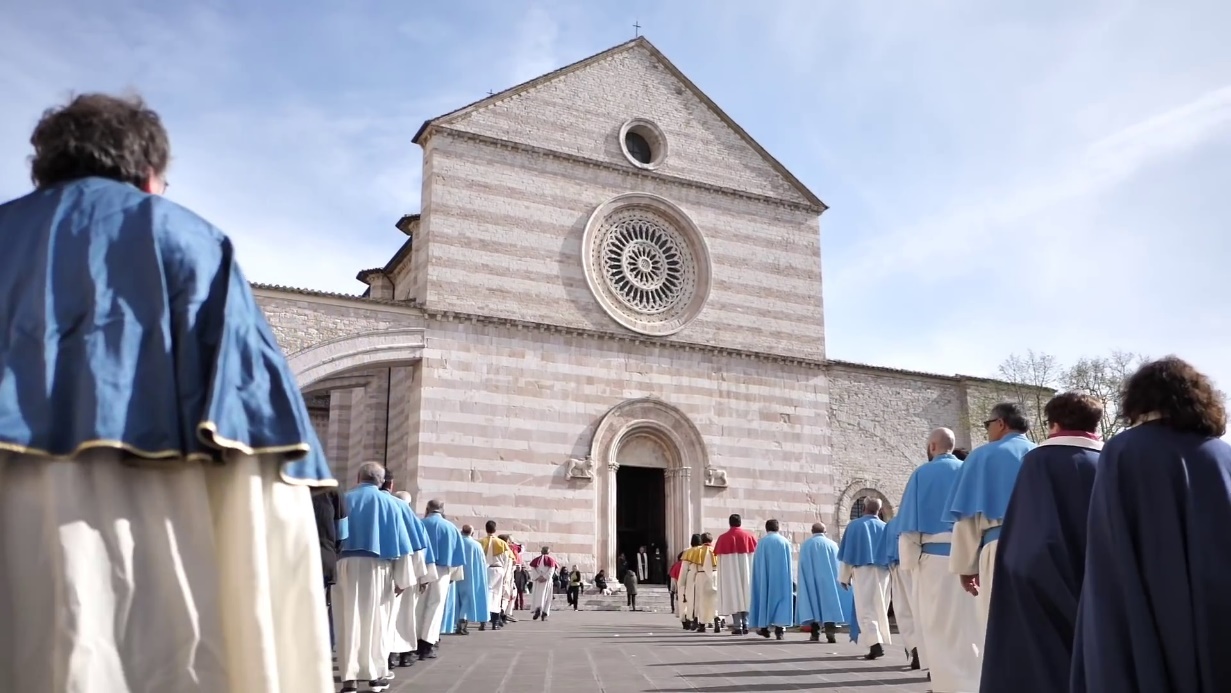 Ai fini della beatificazione che è l'atto mediante il quale la Chiesa riconosce una persona defunta in Paradiso e la conseguente capacità di intercedere a favore di fedeli che lo pregano, si ritiene necessario un miracolo scientificamente approvato.  
Nel caso di Carlo Acutis, fra le numerose «grazie» ricevute, il processo di beatificazione ha ritenuto miracolosa solo la guarigione di Matheus, un bambino brasiliano di sei anni affetto da una grave malformazione del pancreas che destinava alla morte. 
Il 12 ottobre 2010, nella sua chiesa brasiliana era in corso la benedizione con una reliquia di Carlo Acutis. Matheus, quando fu il suo turno di toccare la reliquia, chiese la Grazia di guarire. Da quel momento guarì immediatamente.
Matheus, il bambino brasiliano guarito per intercessione di Carlo Acutis
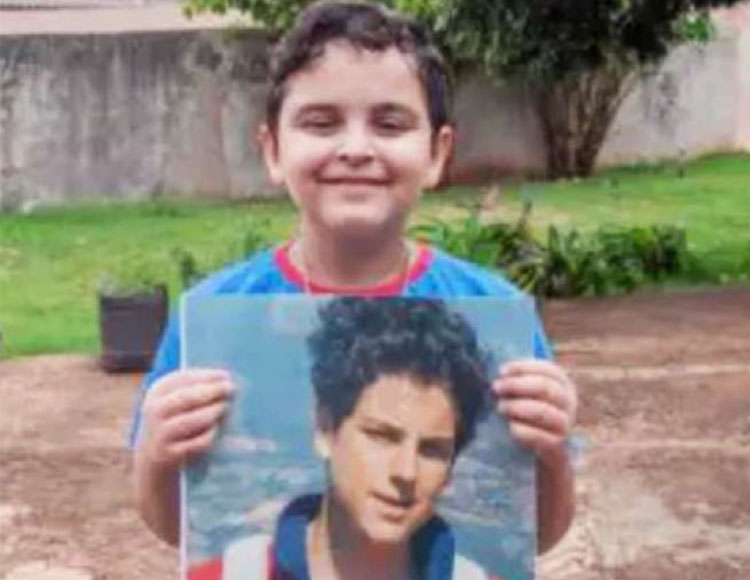 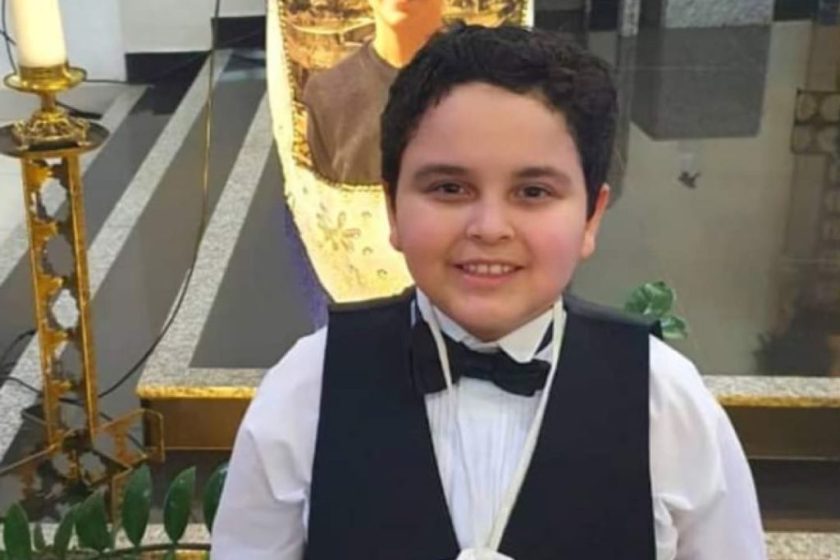 Nel febbraio 2011, il bambino fu sottoposto a una serie di esami, dai quali risultò che la malattia era totalmente scomparsa e il suo pancreas era tornato normale. 
La guarigione «istantanea, completa e duratura» è stata ritenuta inspiegabile per la scienza.
Dopo la beatificazione si aspetta un periodo per analizzare i successivi «miracoli» per poi procedere alla canonizzazione, ossia il momento in cui il beato è proclamato Santo nella Chiesa Universale.
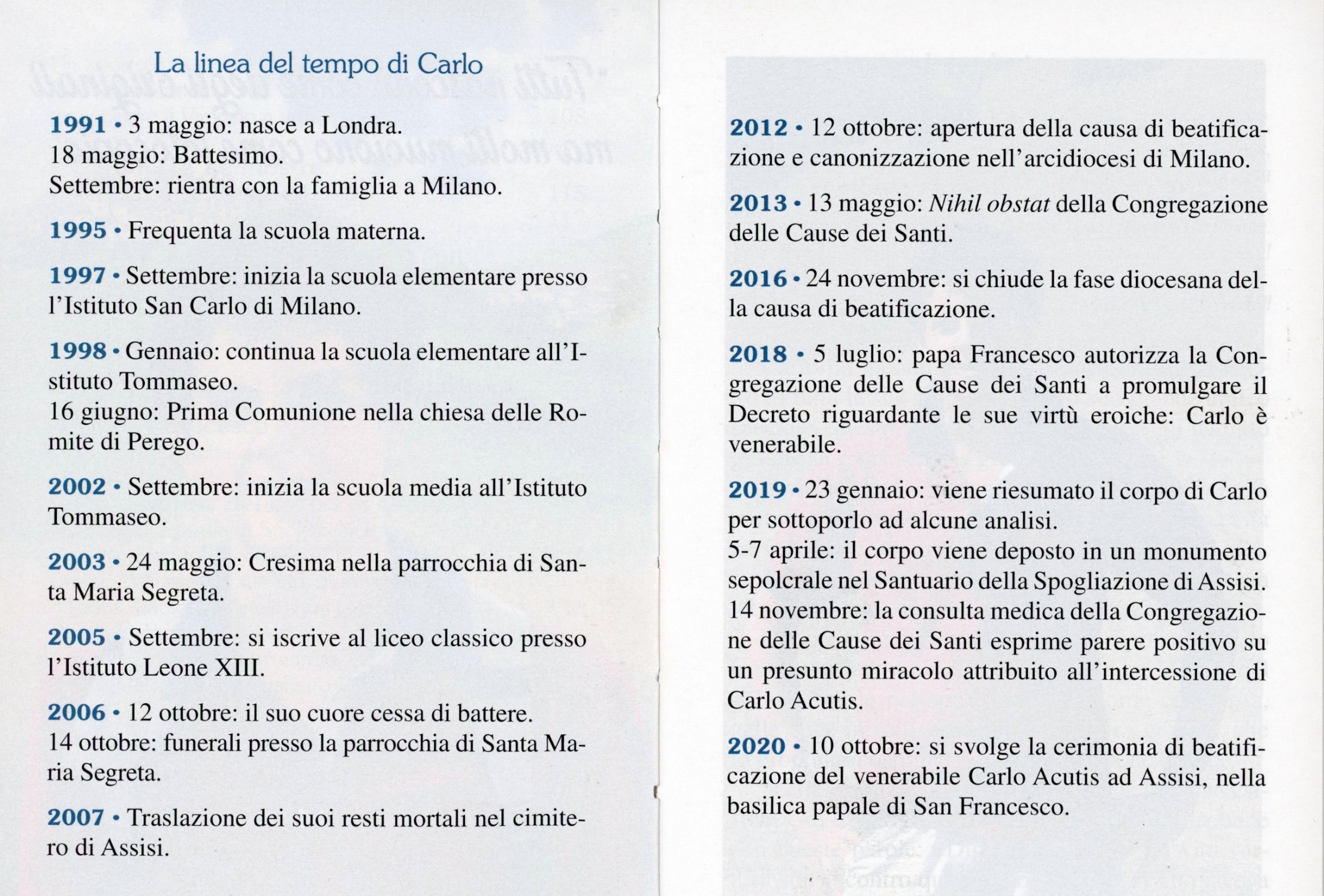 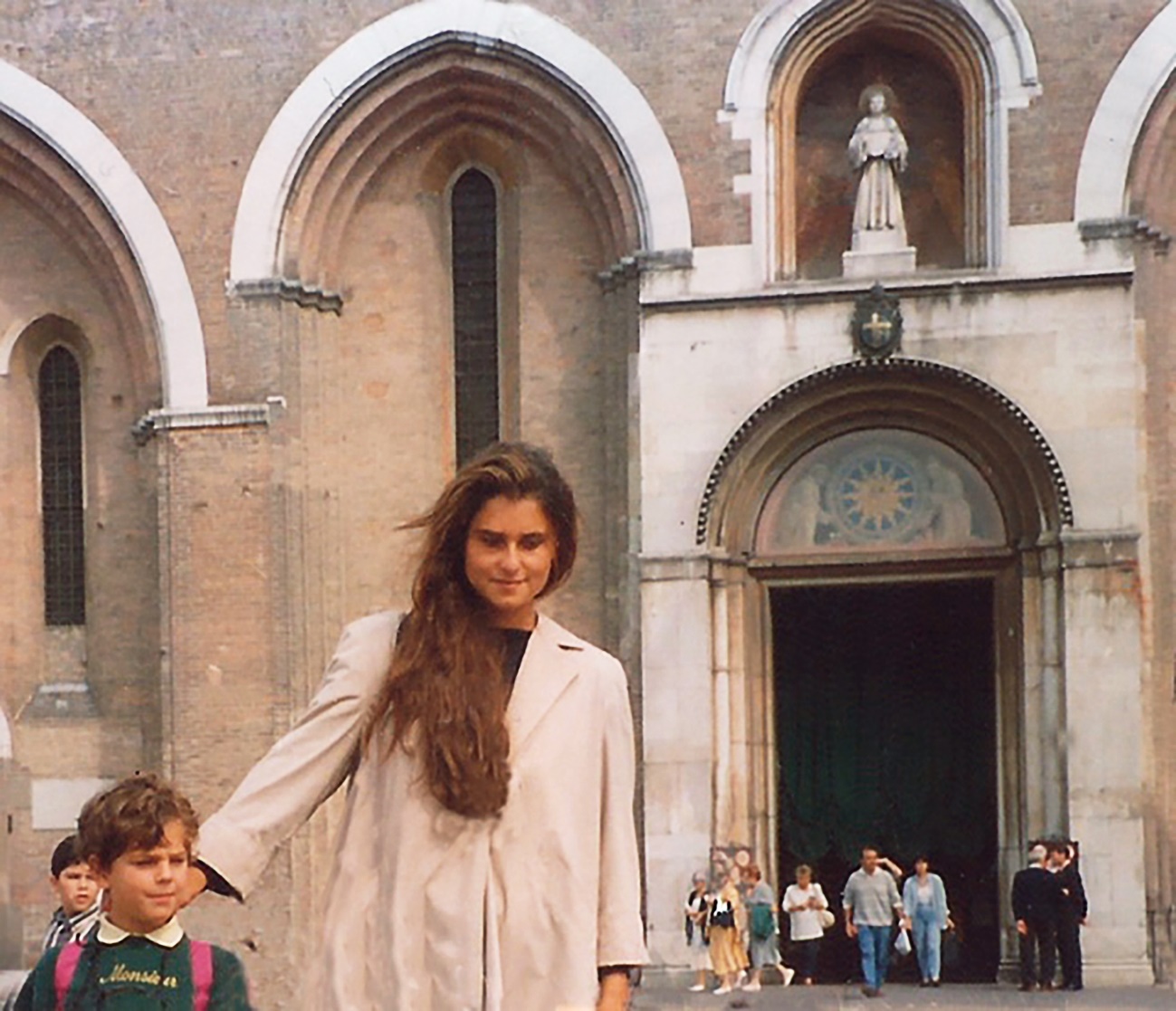 Carlo Acutis da bimbo con la mamma Antonia
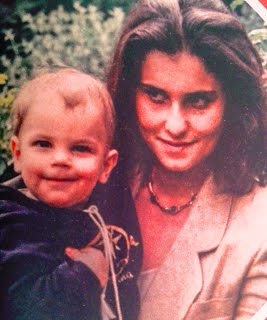 [Speaker Notes: Carlo Acutis da bimbo con la mamma Antonia]
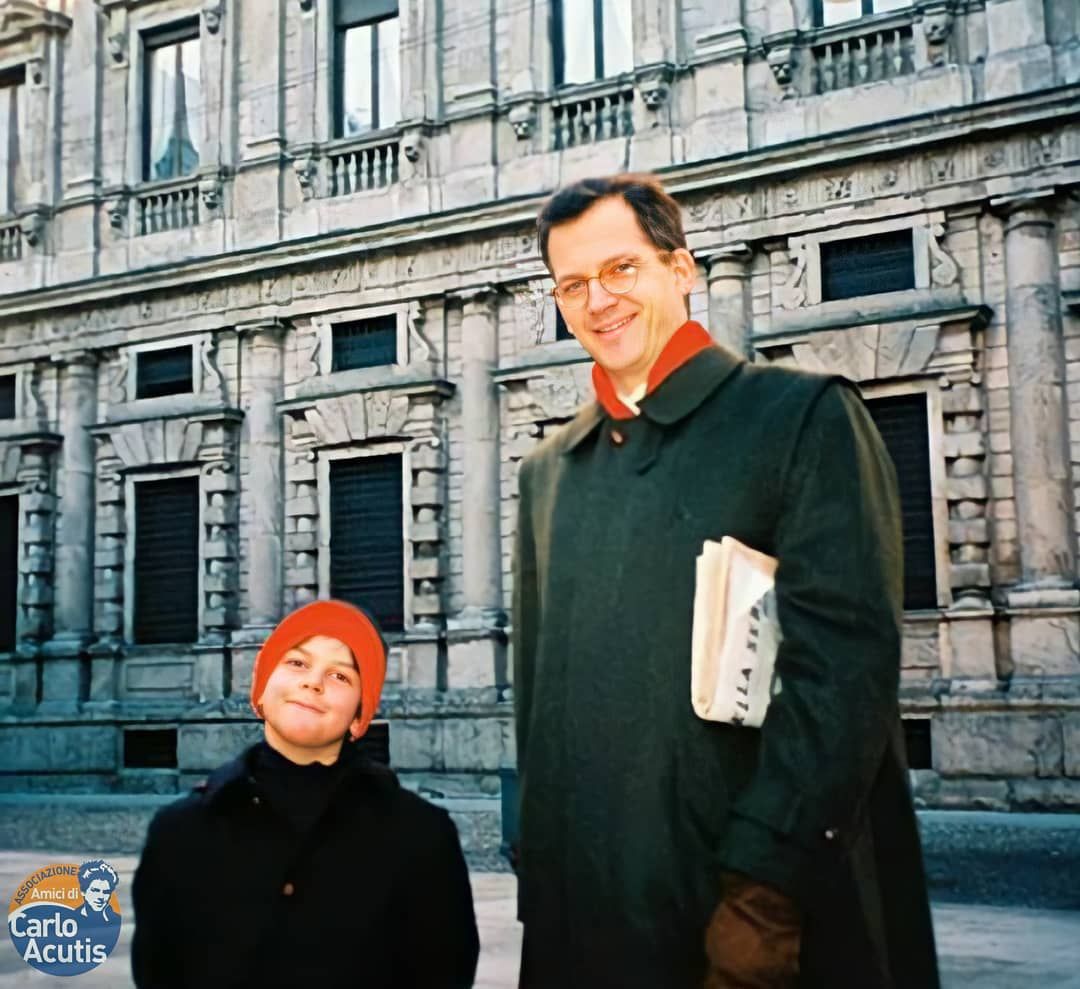 Carlo Acutis da bimbo con il papà Andrea
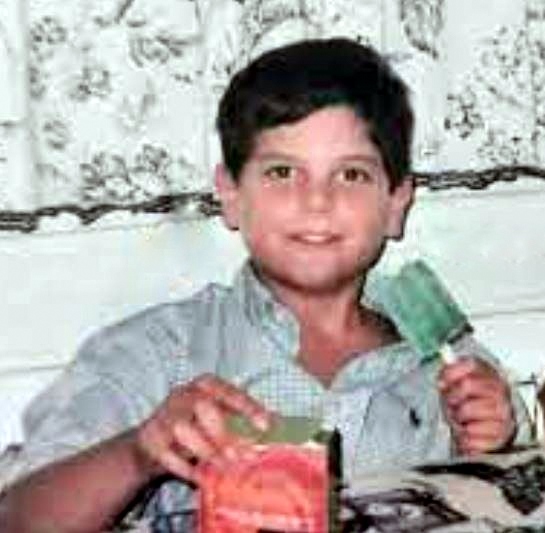 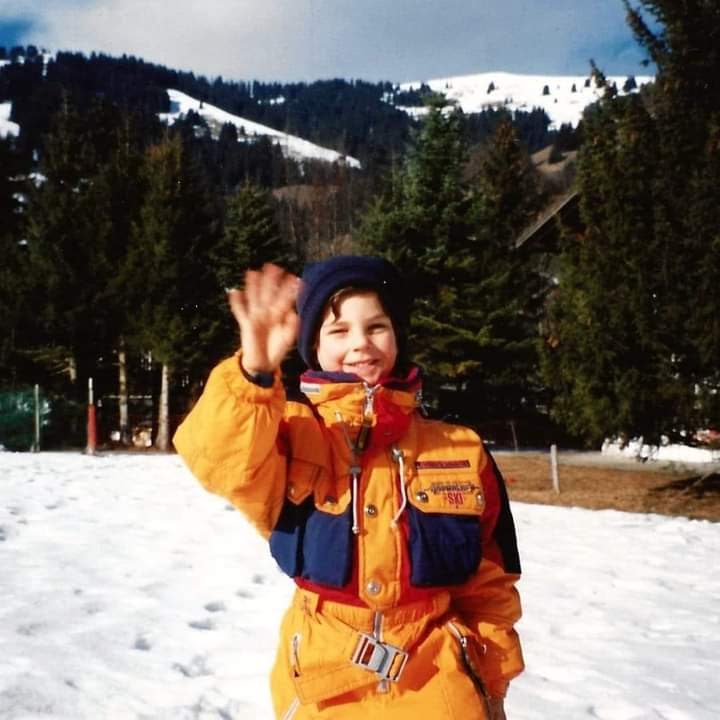 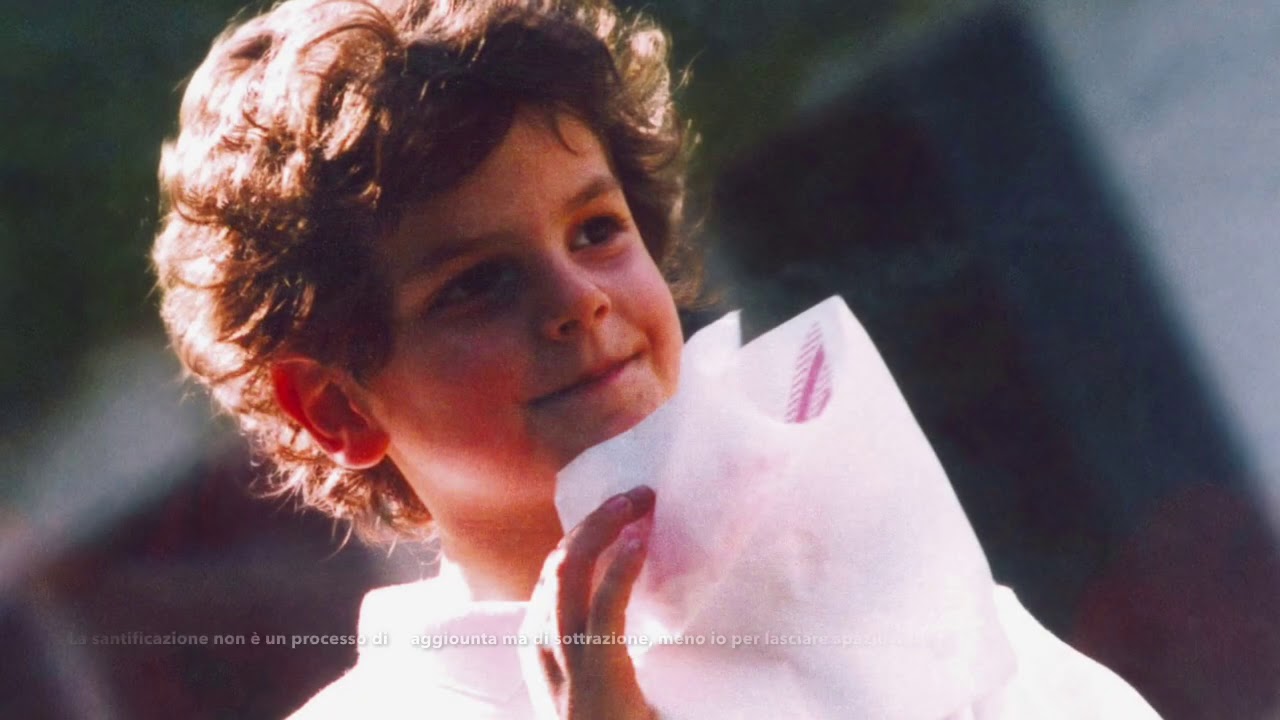 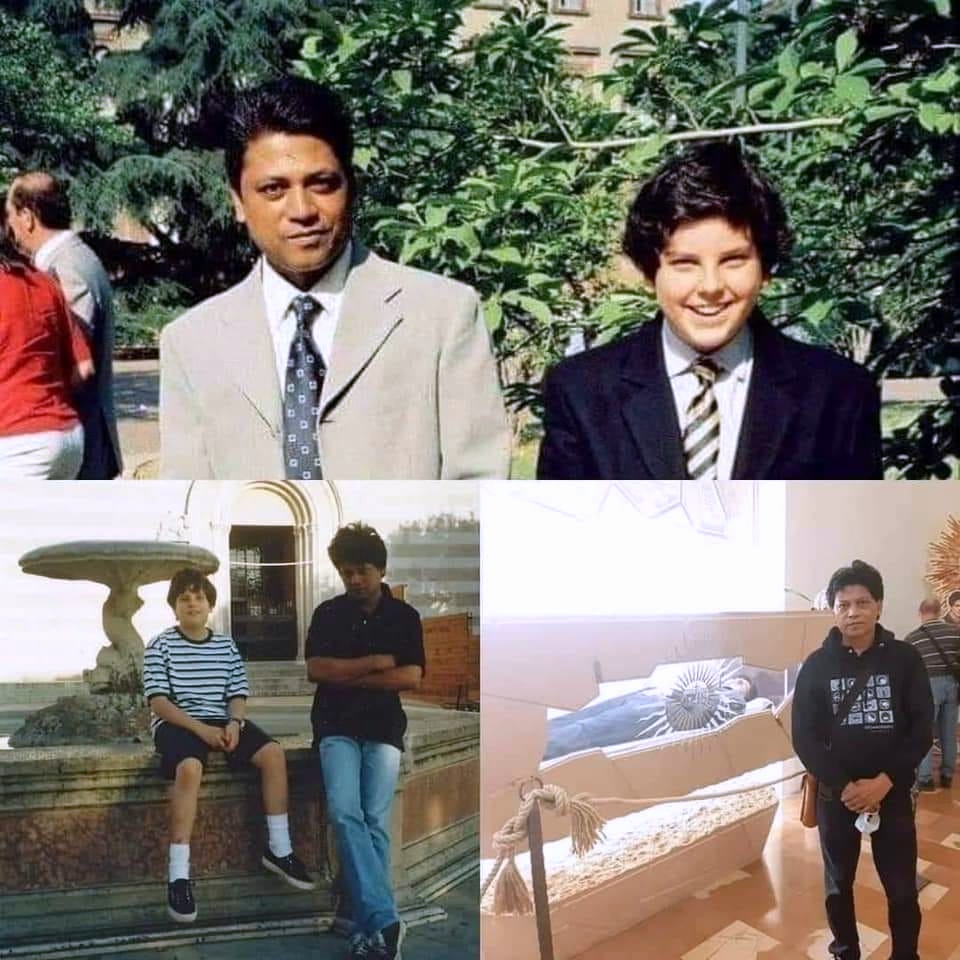 il domestico della famiglia Acutis 
l’indù Rajesh Mohur,
dopo aver conosciuto Carlo fin da piccolo,
si è convertito al cattolicesimo.
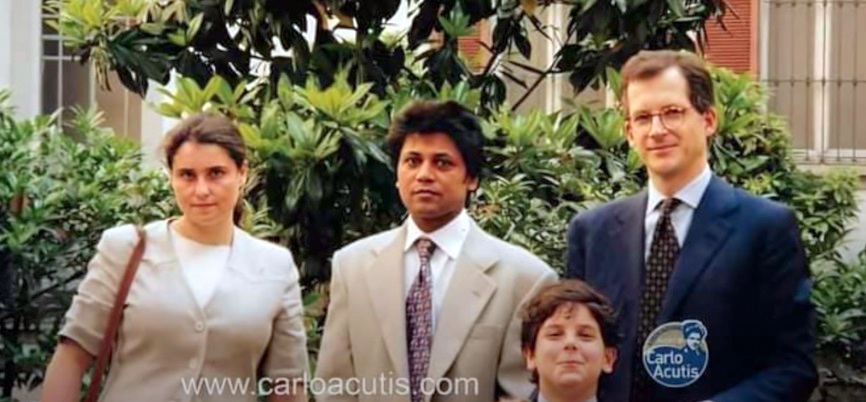 Rajesh Mohur
Rajesh Mohur
I consigli di Carlo
La TRISTEZZA è lo sguardo rivolto verso se stessi…
La FELICITÀ è lo sguardo rivolto verso Dio.
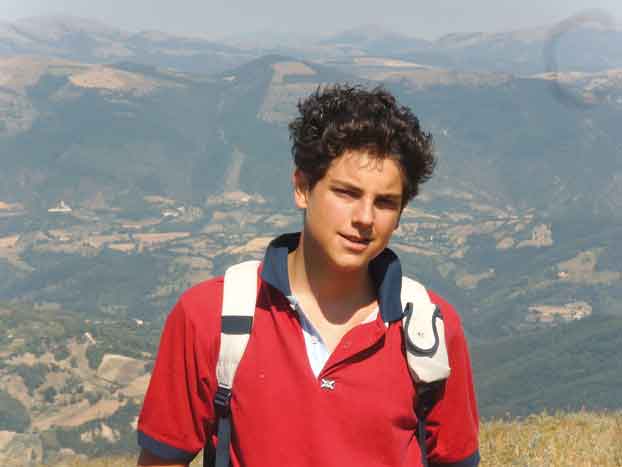 [Speaker Notes: Se in tutto quello che vorresti imparare a fare, ti impegnerai e ti farai aiutare da Gesù allora starai certo che lo farai sempre bene]
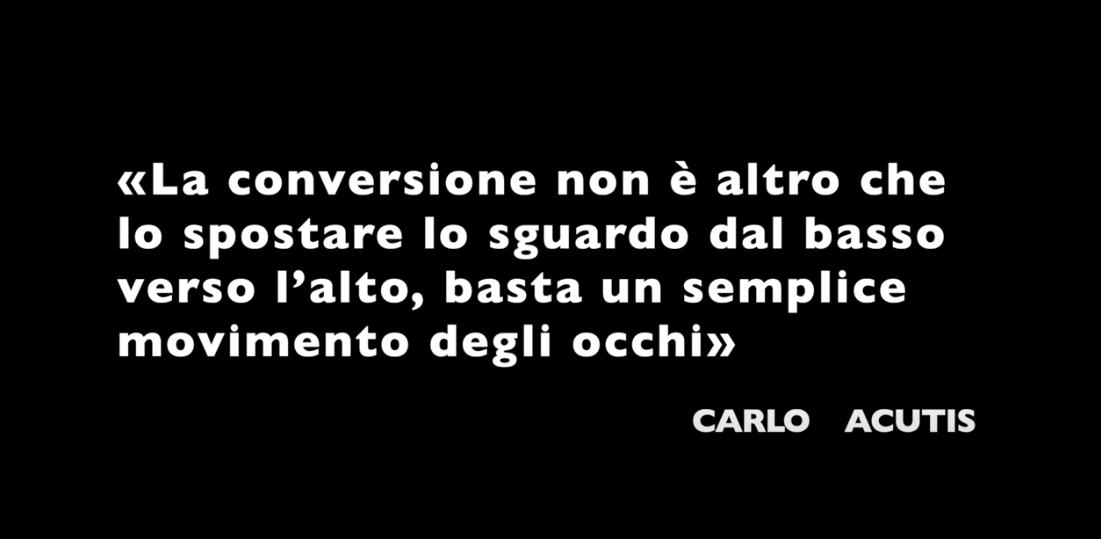 I consigli di Carlo
Se in tutto quello che vorresti imparare a fare, ti IMPEGNERAI e ti farai aiutare da Gesù allora starai certo che lo farai sempre bene.
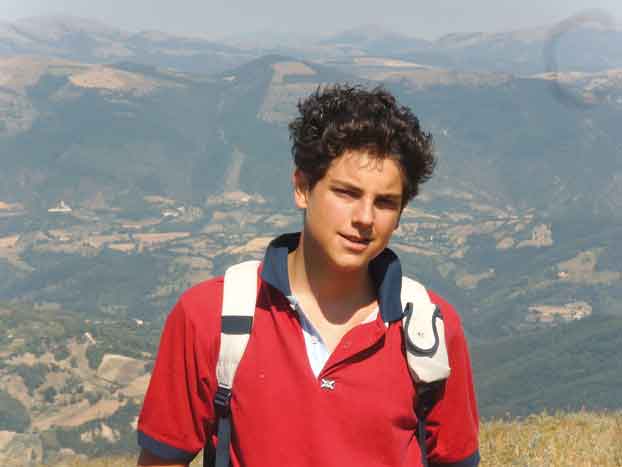 [Speaker Notes: Se in tutto quello che vorresti imparare a fare, ti impegnerai e ti farai aiutare da Gesù allora starai certo che lo farai sempre bene]
I consigli di Carlo
Più eucaristie riceveremo 
e più diventeremo simili a Gesù
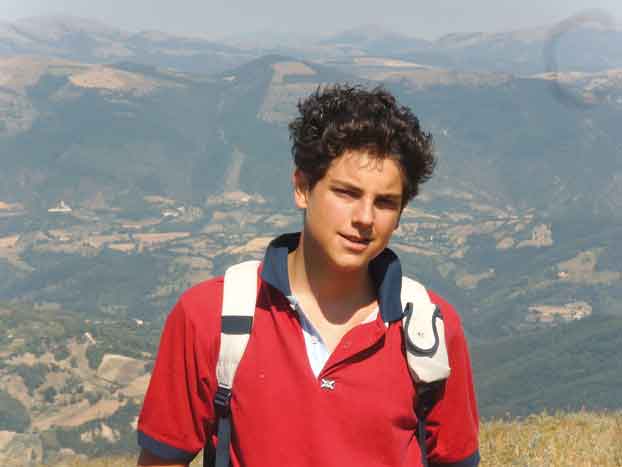 [Speaker Notes: Se in tutto quello che vorresti imparare a fare, ti impegnerai e ti farai aiutare da Gesù allora starai certo che lo farai sempre bene]
I consigli di Carlo
La nostra meta è l’INFINITO,
non il FINITO.
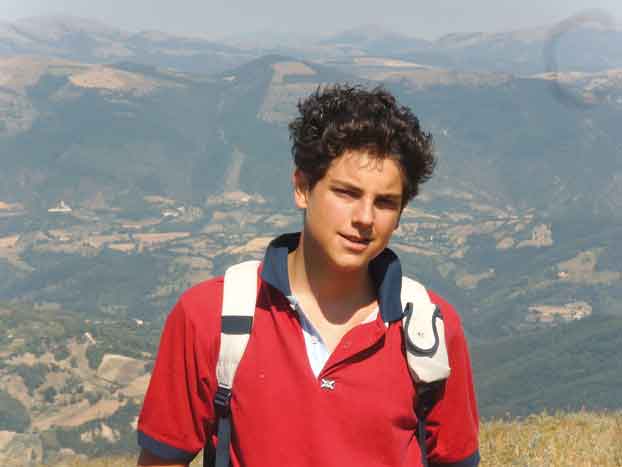 [Speaker Notes: Se in tutto quello che vorresti imparare a fare, ti impegnerai e ti farai aiutare da Gesù allora starai certo che lo farai sempre bene]
I consigli di Carlo
L’EUCARISTIA è l’AUTOSTRADA per il «Cielo».
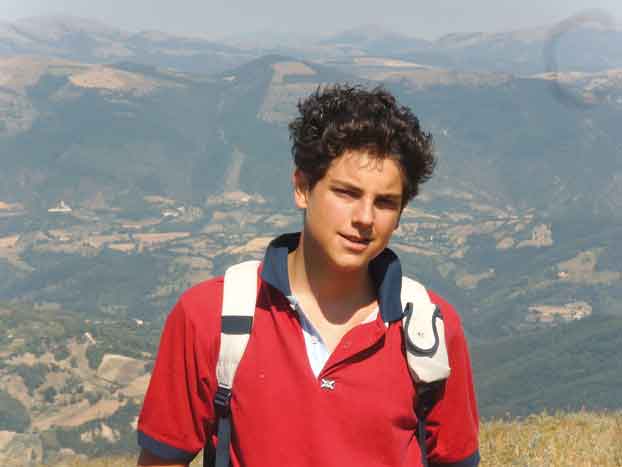 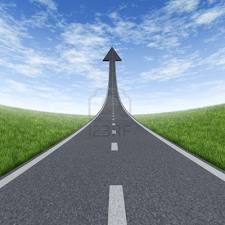 [Speaker Notes: Se in tutto quello che vorresti imparare a fare, ti impegnerai e ti farai aiutare da Gesù allora starai certo che lo farai sempre bene]
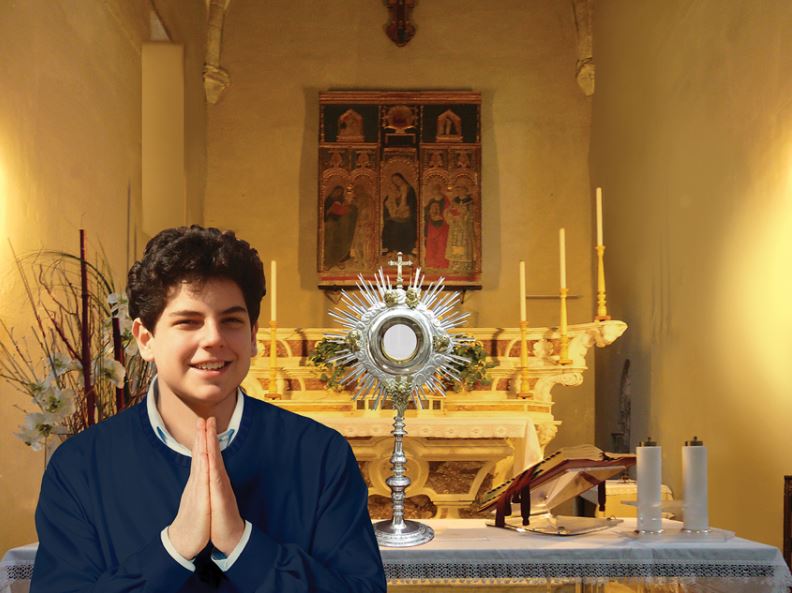 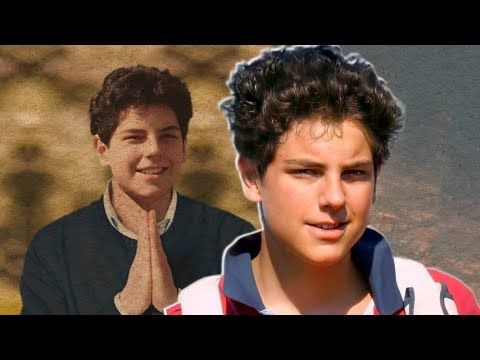 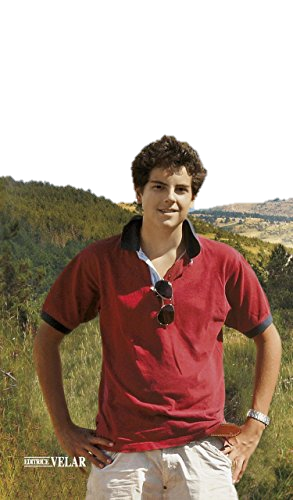 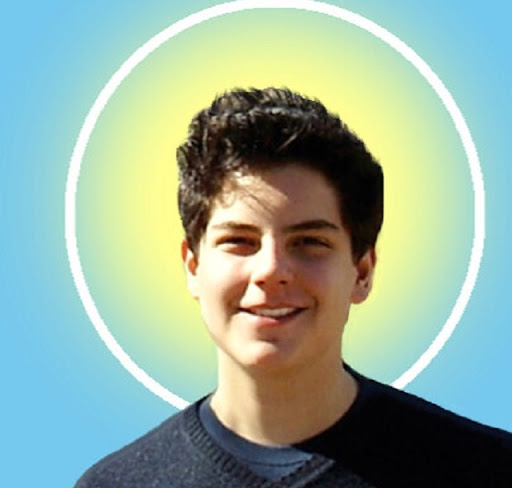 I consigli di Carlo
Tutti nascono come degli originali, ma molti muoiono come «fotocopie».
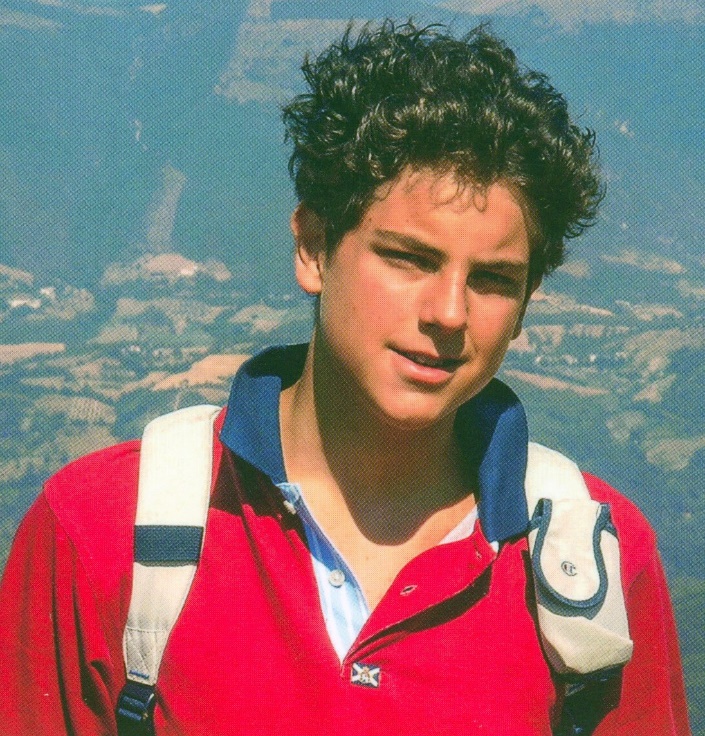 Quali sono le «fotocopie» che si riferisce Carlo?
[Speaker Notes: Se in tutto quello che vorresti imparare a fare, ti impegnerai e ti farai aiutare da Gesù allora starai certo che lo farai sempre bene]
I consigli di Carlo
NON io, ma Dio
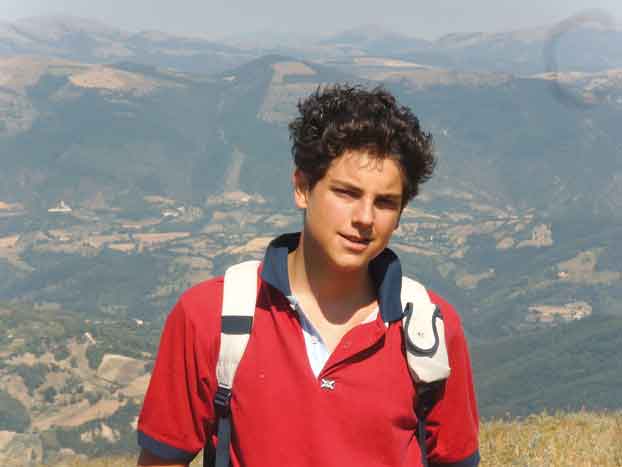 14 – «Non io ma Dio» Canzone con video
di Marco Mammoli dedicata a Carlo Acutis min. 5,11
 https://www.youtube.com/watch?v=D7Zeb229qn8
[Speaker Notes: Se in tutto quello che vorresti imparare a fare, ti impegnerai e ti farai aiutare da Gesù allora starai certo che lo farai sempre bene]
I consigli di Carlo
Gli uomini, si preoccupano tanto della bellezza del proprio corpo 
e non si preoccupano invece 
della bellezze della propria anima.
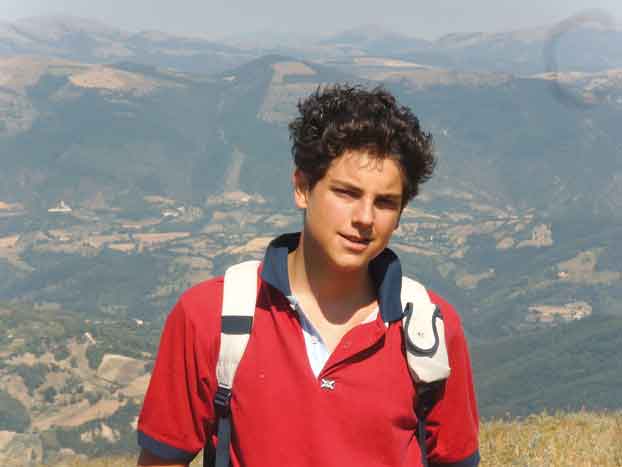 [Speaker Notes: Se in tutto quello che vorresti imparare a fare, ti impegnerai e ti farai aiutare da Gesù allora starai certo che lo farai sempre bene]
I consigli di Carlo
E’ meraviglioso perché tutti gli UOMINI sono chiamati ad essere, come Giovanni, discepoli prediletti…
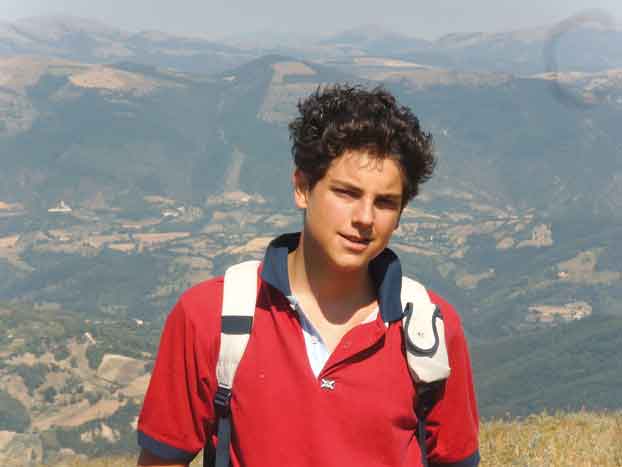 [Speaker Notes: Se in tutto quello che vorresti imparare a fare, ti impegnerai e ti farai aiutare da Gesù allora starai certo che lo farai sempre bene]
Il monumento sepolcrale con il corpo di Carlo Acutis
traslato nella basilica della Spogliazione ad Assisi meta di numerosi pellegrini
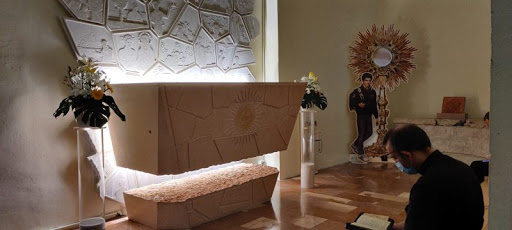 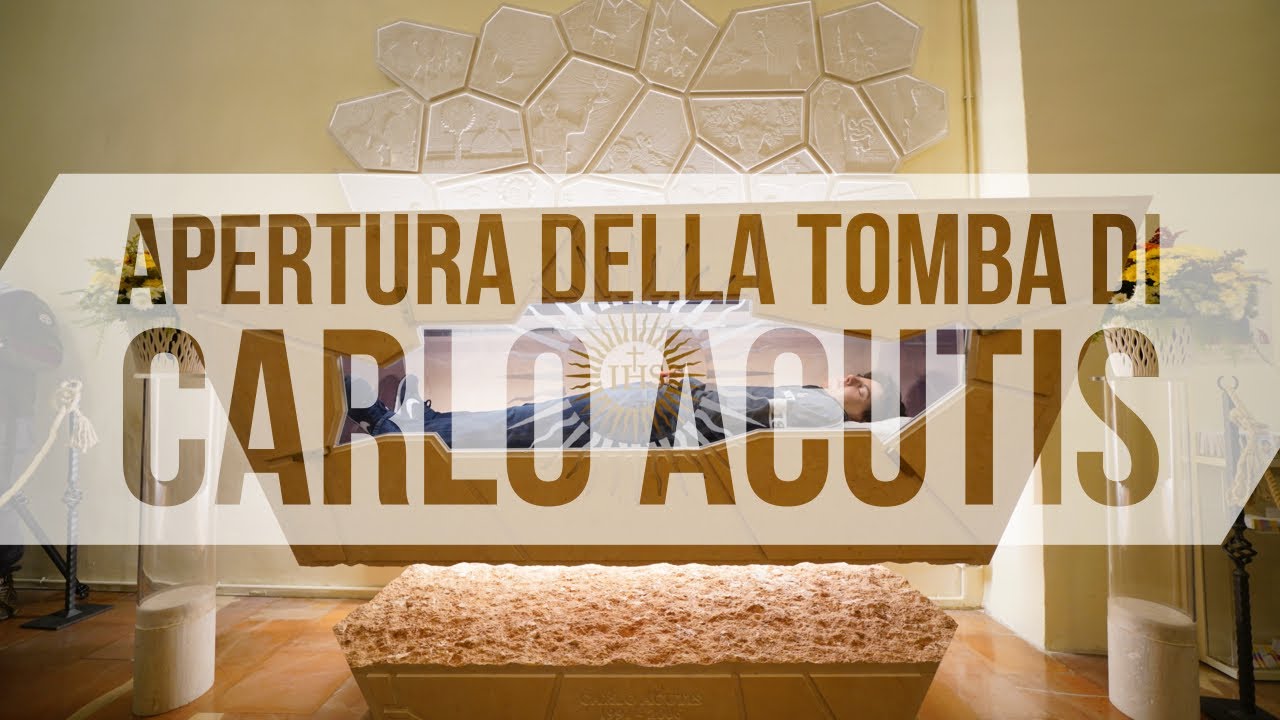 Ottobre 2020: 
nella settimana della Beatificazione di Carlo 
avvenne l’esposizione del corpo
- 15 Vedi link di min. 1,37  https://www.youtube.com/watch?v=c3nQHV5zV_U
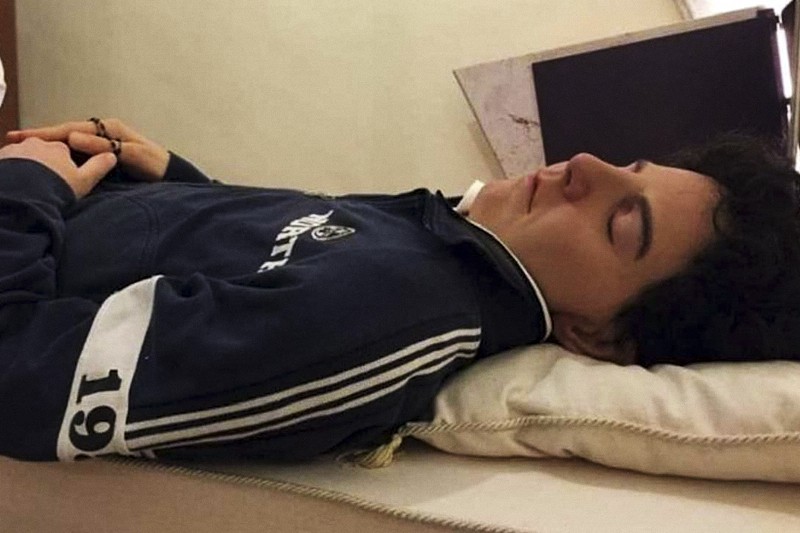 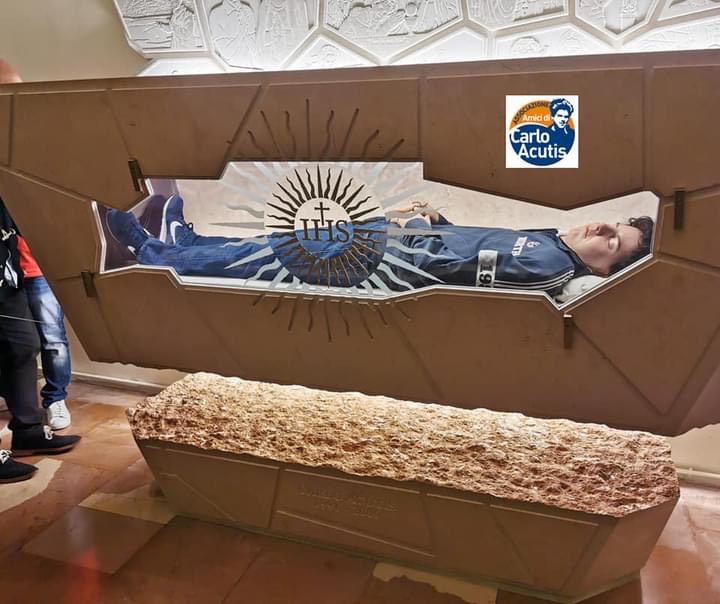 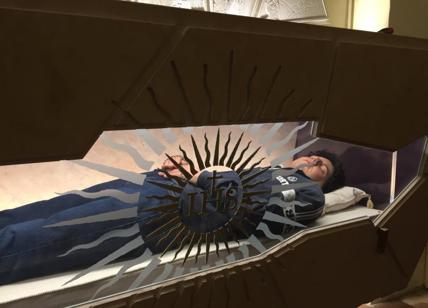 Link Video sul giorno della Beatificazione di Carlo Acutis

- 16 vedi link sulla Beatificazione in min. 1,23  https://www.youtube.com/watch?v=-JKbyPa2tO8 

- 17 Carlo Acutis, il giovane di Dio - puntata di "A sua immagine" 1 novembre 2020 min. 27,10  https://www.youtube.com/watch?v=ovUOTaBE4l8 

18 Un gruppo di giovani milanesi vanno ad Assisi alla beatificazione di Carlo Acutis  min. 8,10 https://www.youtube.com/watch?v=oOAz-Hk3m3M
10 ottobre 2020
Carlo Acutis nel giorno della sua beatificazione 
nella Basilica ad Assisi
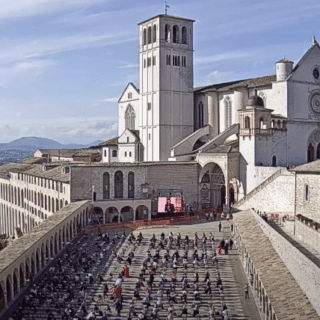 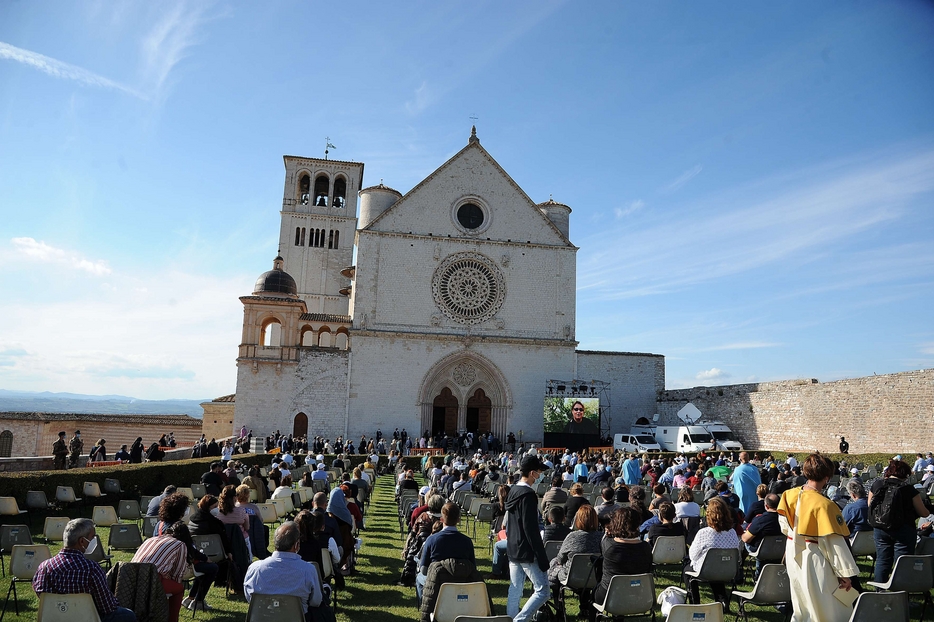 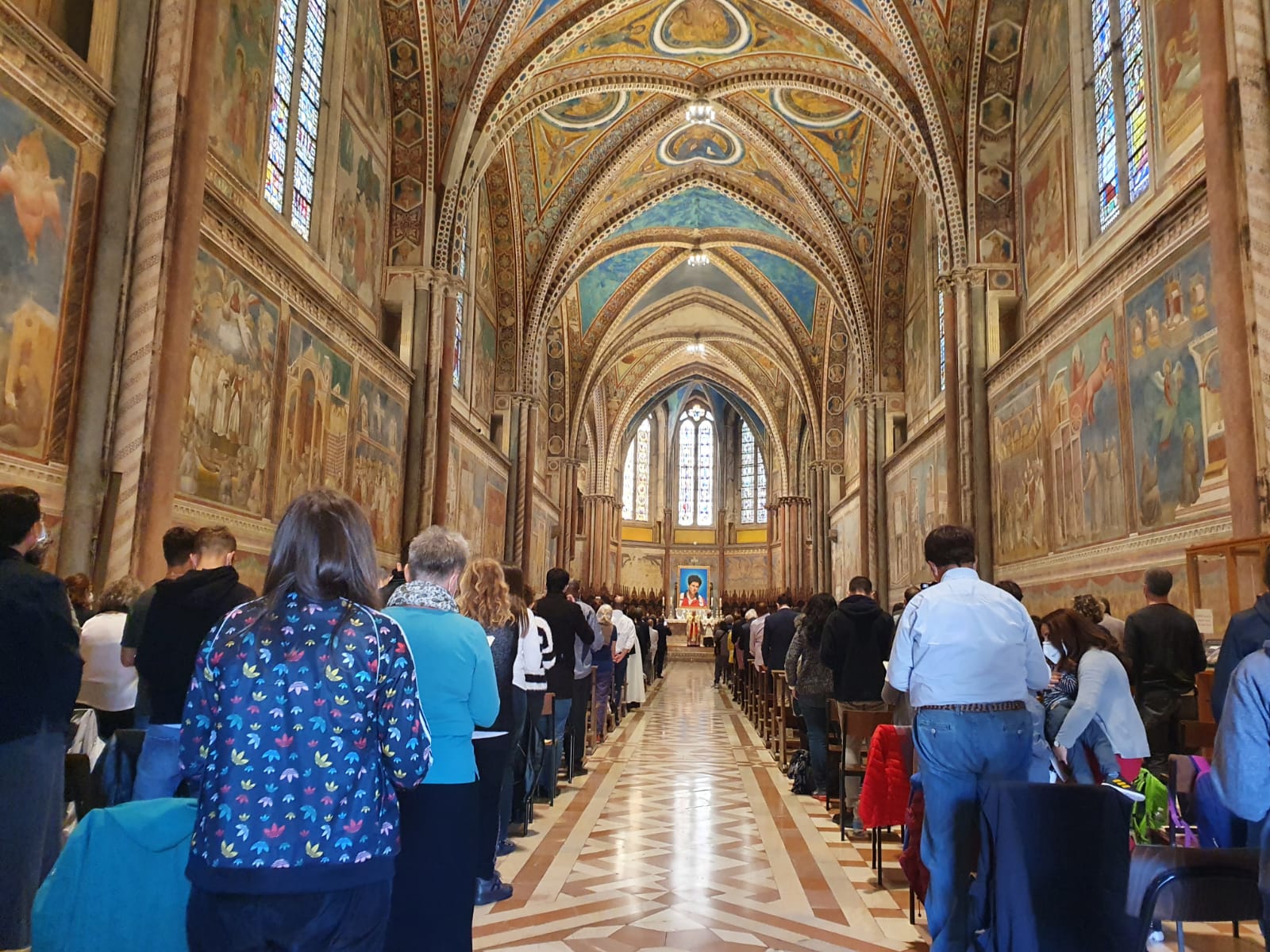 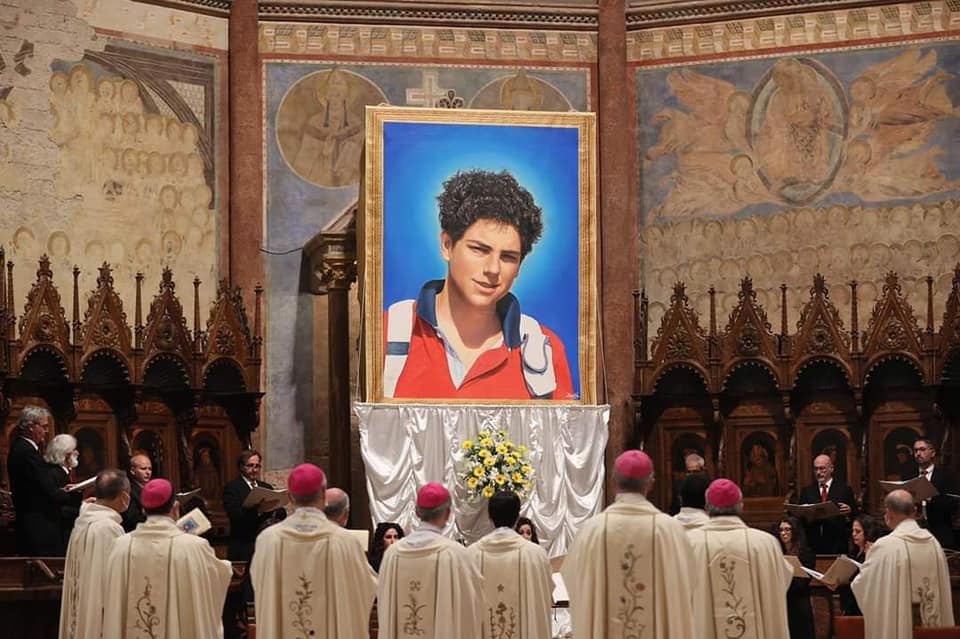 Le reliquie con il cuore incorrotto di Carlo Acutis portate in processione, dietro il padre Andrea.
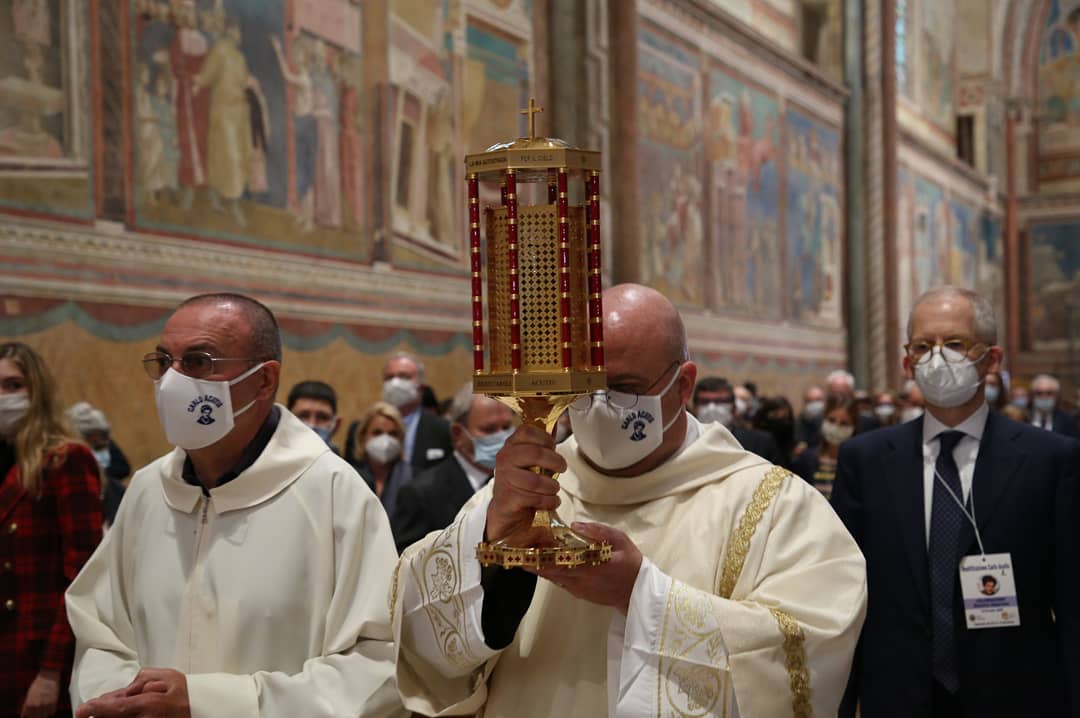 [Speaker Notes: Le reliquie con il cuore incorrotto di Carlo Acutis portate in processione, dietro il padre Andrea]
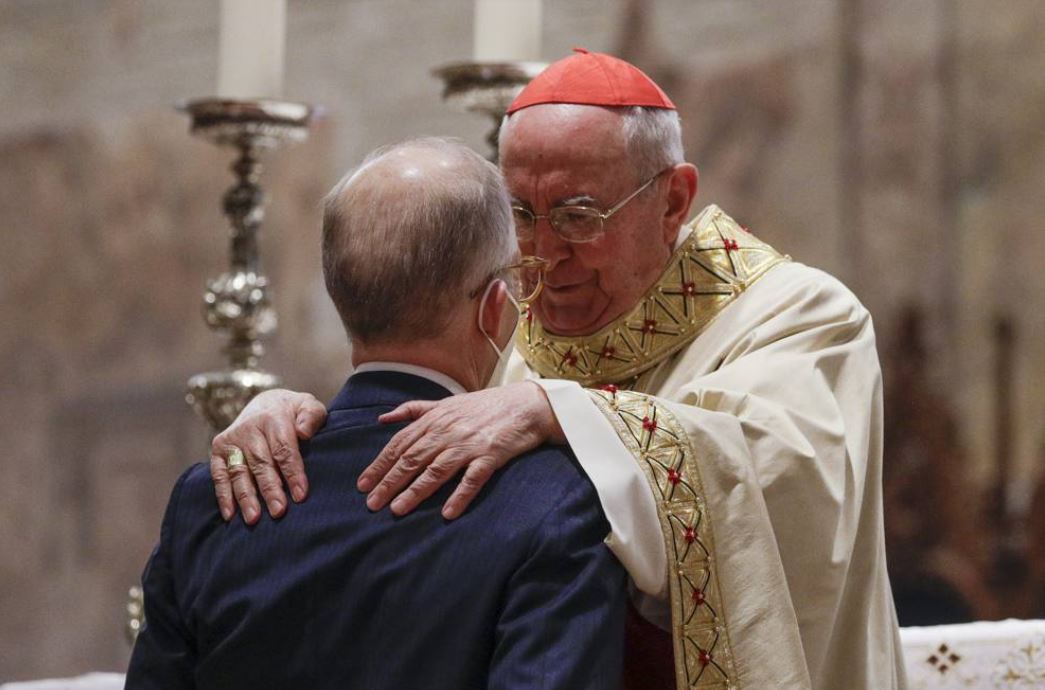 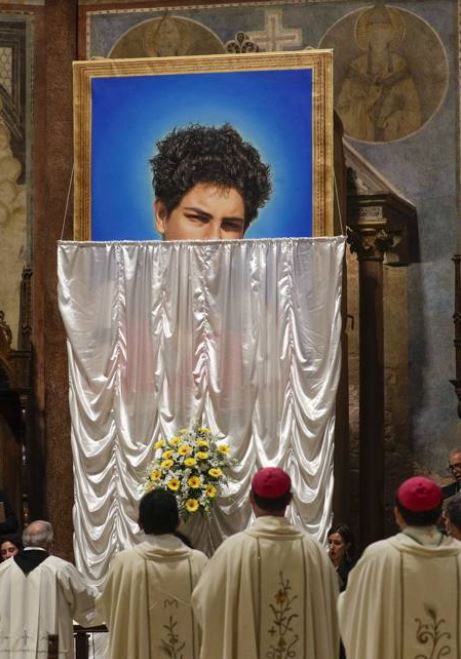 Dopo aver scoperto 
lo stendardo
il cardinale celebrante 
abbraccia i genitori
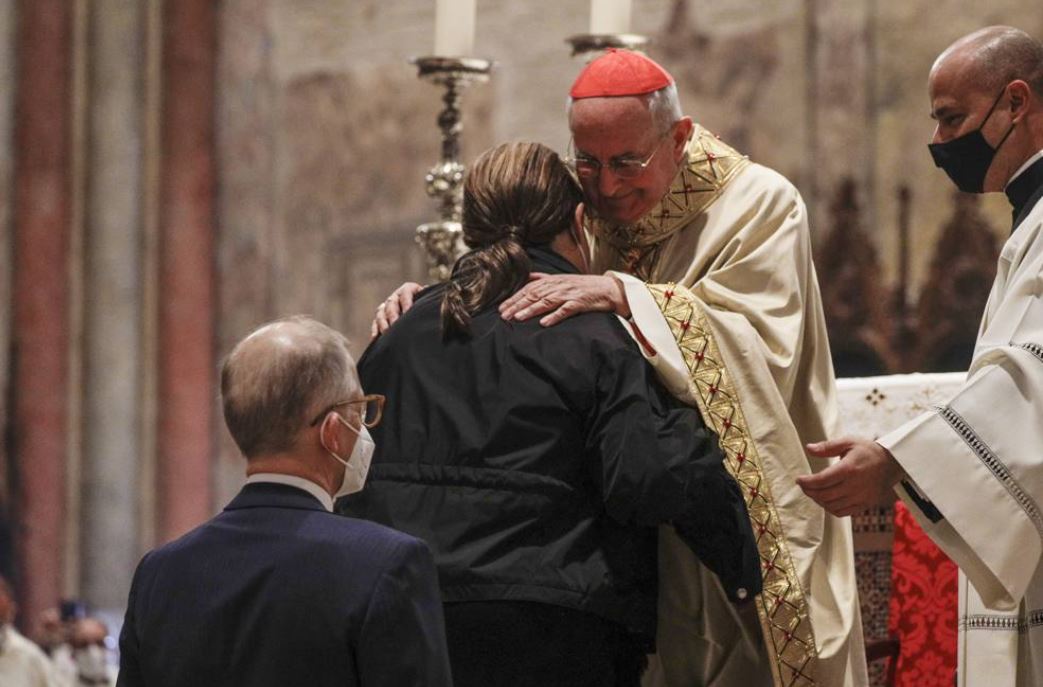 10 ottobre 2020
Carlo Acutis nel giorno della sua beatificazione nella basilica ad Assisi
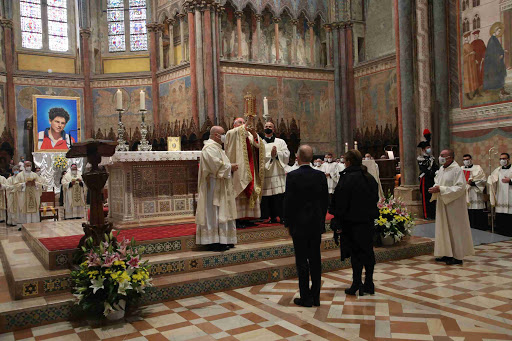 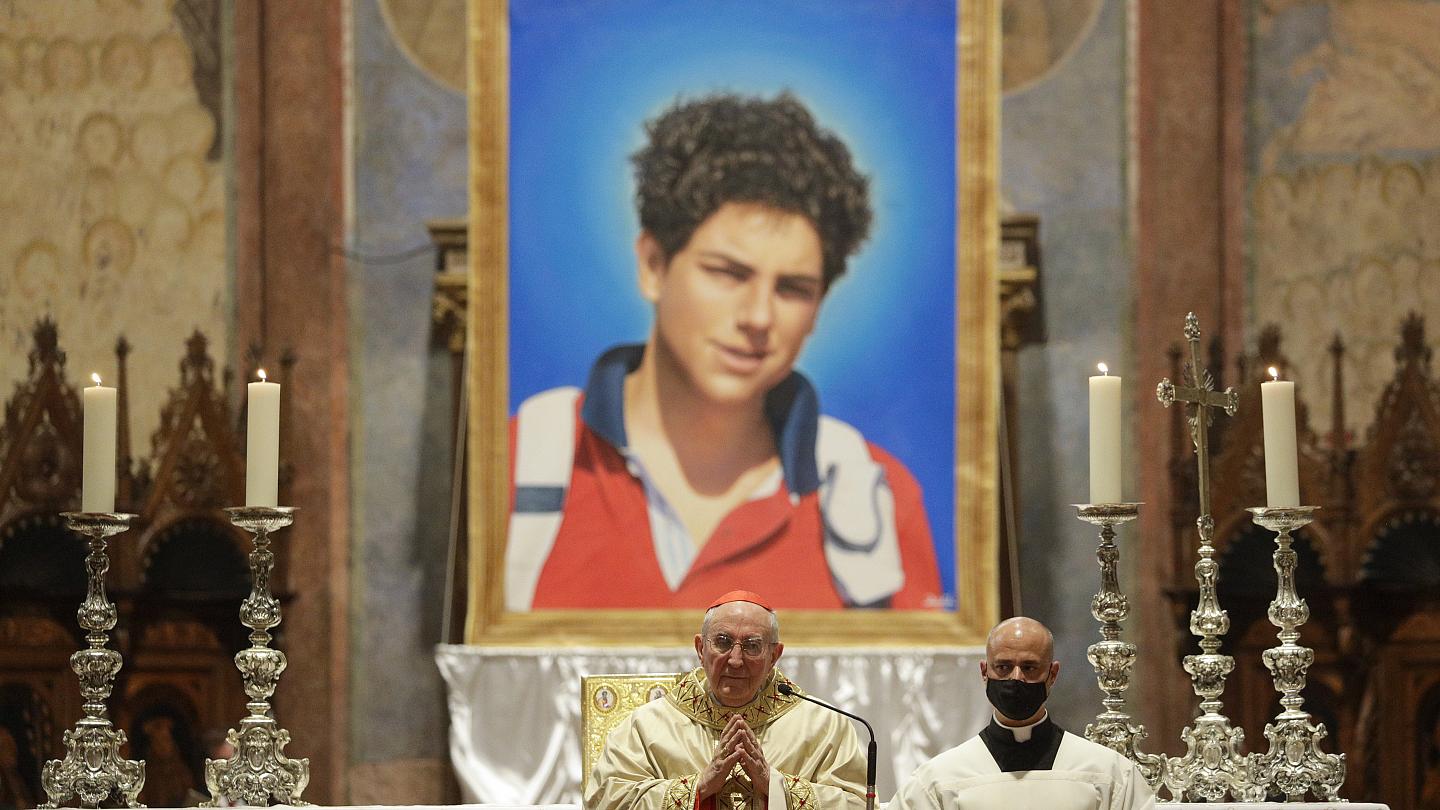 Lo stendardo sull’altare con il volto di Carlo Acutis
dopo la proclamazione della sua beatificazione
Mio figlio mi disse in sogno: «Sarai di nuovo mamma»
I gemelli Francesca e Michele sono nati quattro anni dopo la morte del fratello maggiore Carlo.
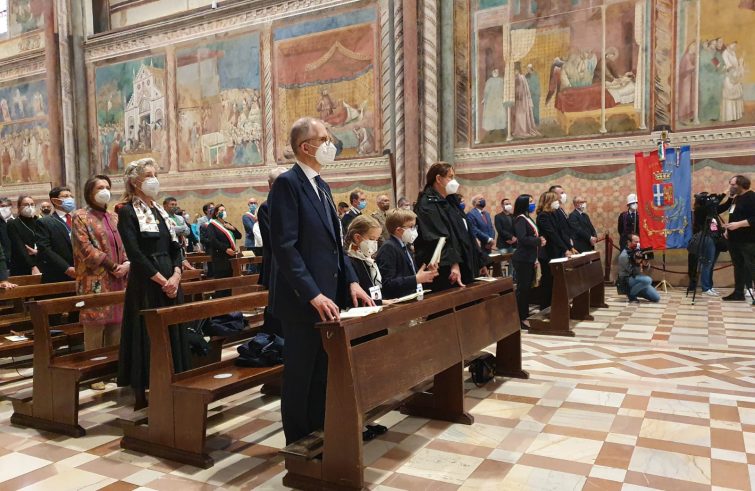 I genitori con i due fratellini gemelli
nel giorno della beatificazione di Carlo ad Assisi
3 maggio 2020: all’anniversario di quando Carlo avrebbe compiuto 29 anni 
con i due fratellini gemelli nati dopo la sua morte
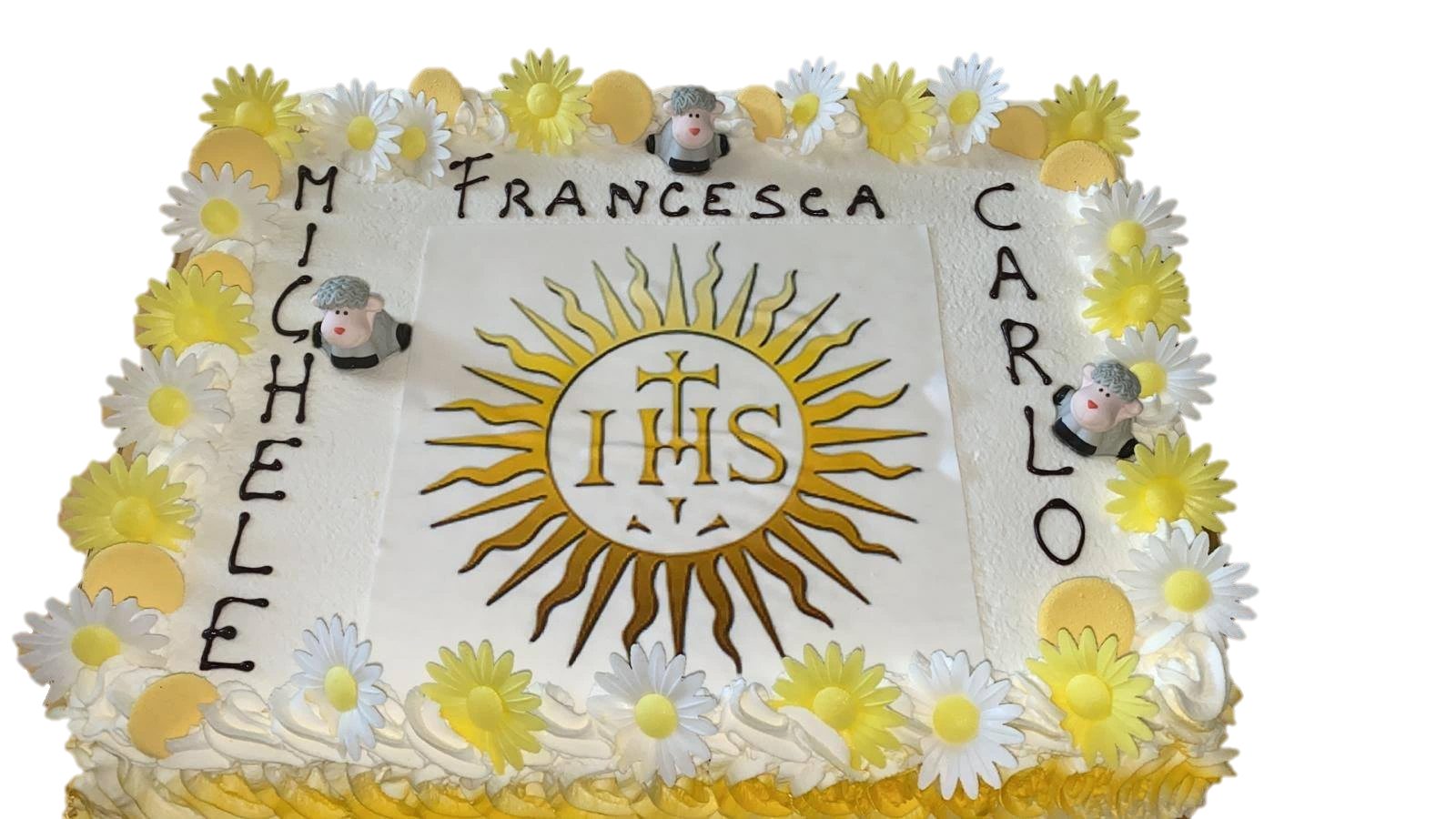 Mercoledì 17 marzo 2021
Papa Francesco ha benedetto la statua del Beato Carlo Acutis, 
che sarà collocata nell'orfanotrofio «Oasi della Pietà» al Cairo.
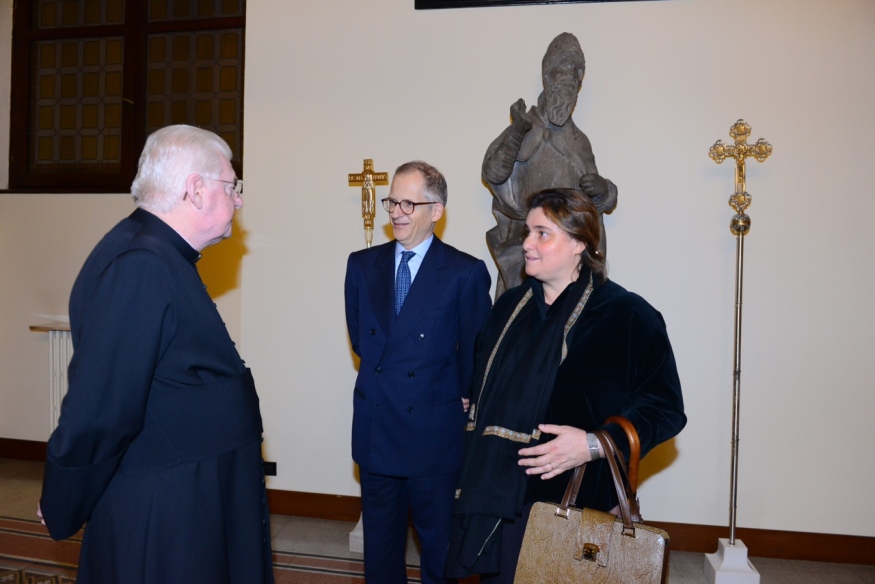 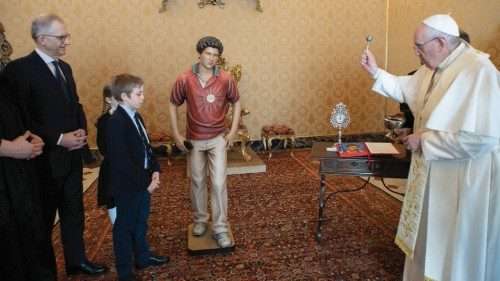 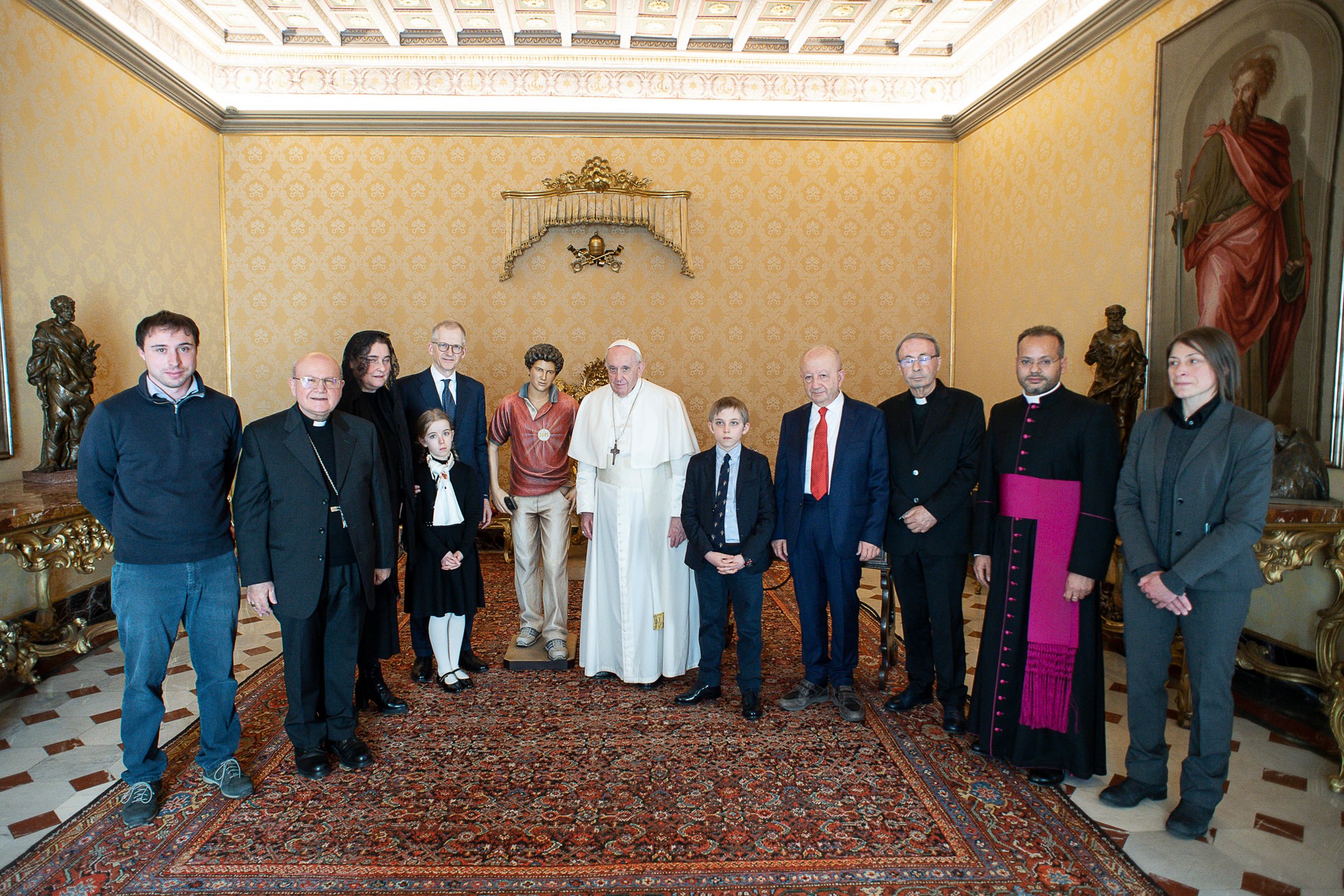 I genitori mamma Antonia, papà Andrea, 
con la figlia Francesca, la statua del figlio Carlo, 
Papa Francesco e il figlio Michele
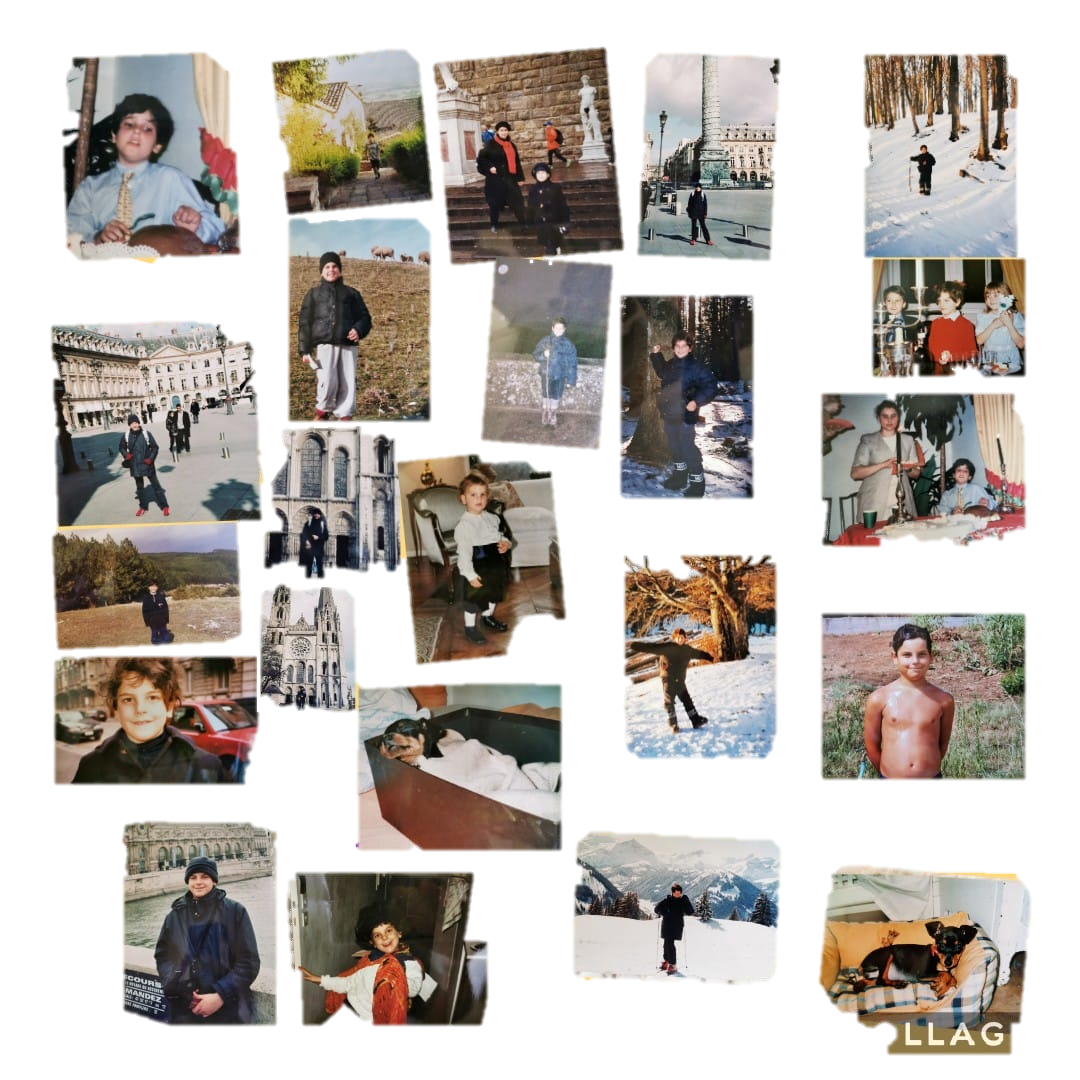 Carlo Acutis era un ragazzo 
come tutti gli altri.
Non ha avuto paura 
di andare contro corrente 
per testimoniare la sua fede,
la sua GIOIA di VIVERE,
di Amare 
e di sentirsi amato da Dio.
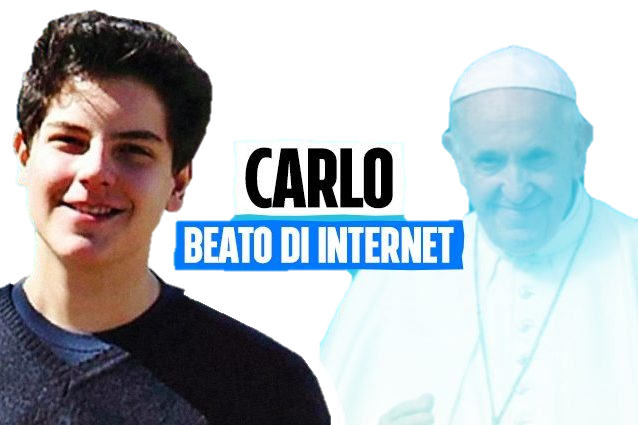 L
A

M
I
A

A
U
T
O
S
T
R
A
D
A

P
E
R

I
L

C
I
E
L
O
L’

E
U
C
A
R
I
S
T
I
A
Sito ufficiale di Carlo Acutis  
 http://www.carloacutis.com
[Speaker Notes: Sito ufficiale di Carlo Acutis]